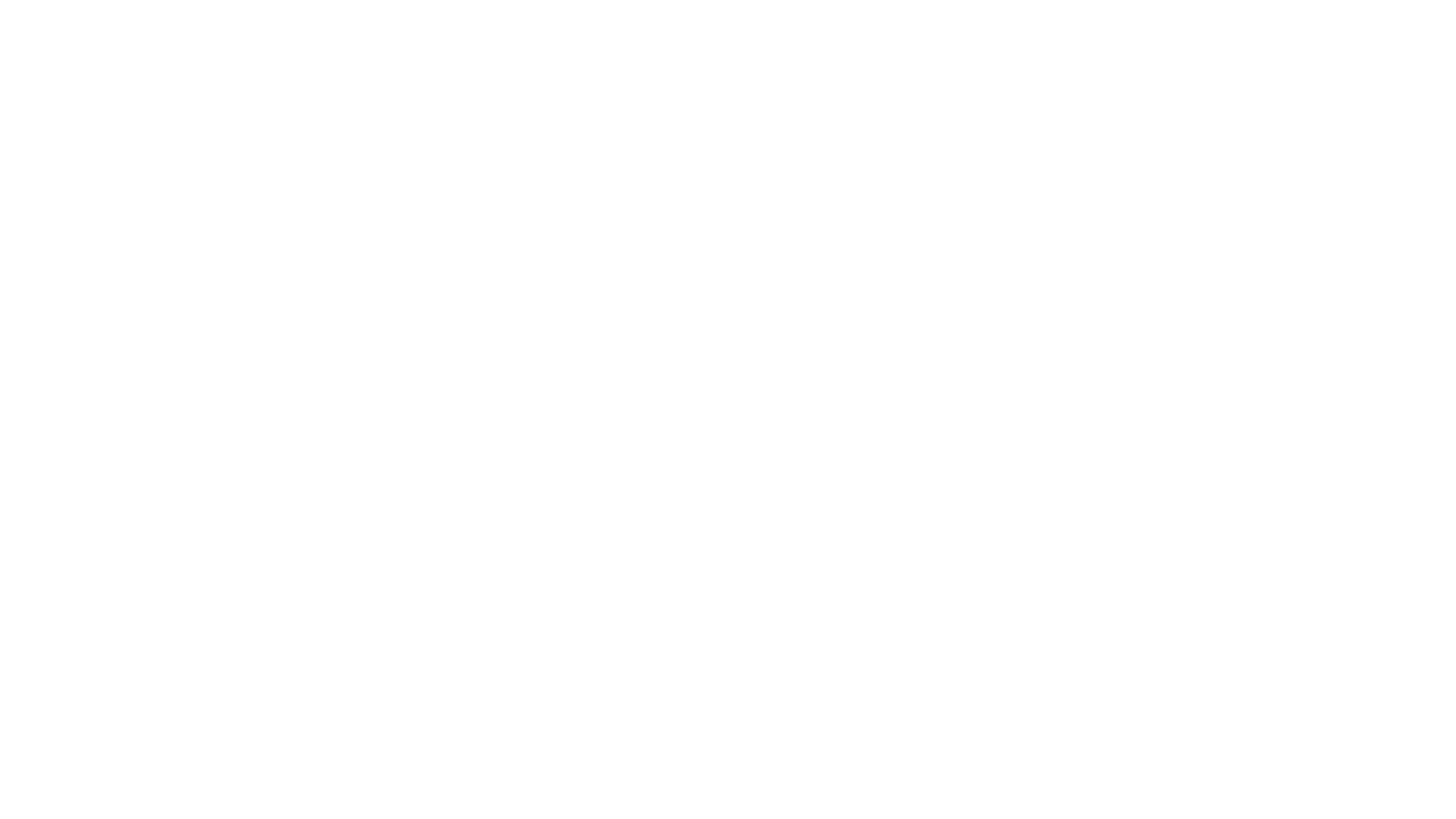 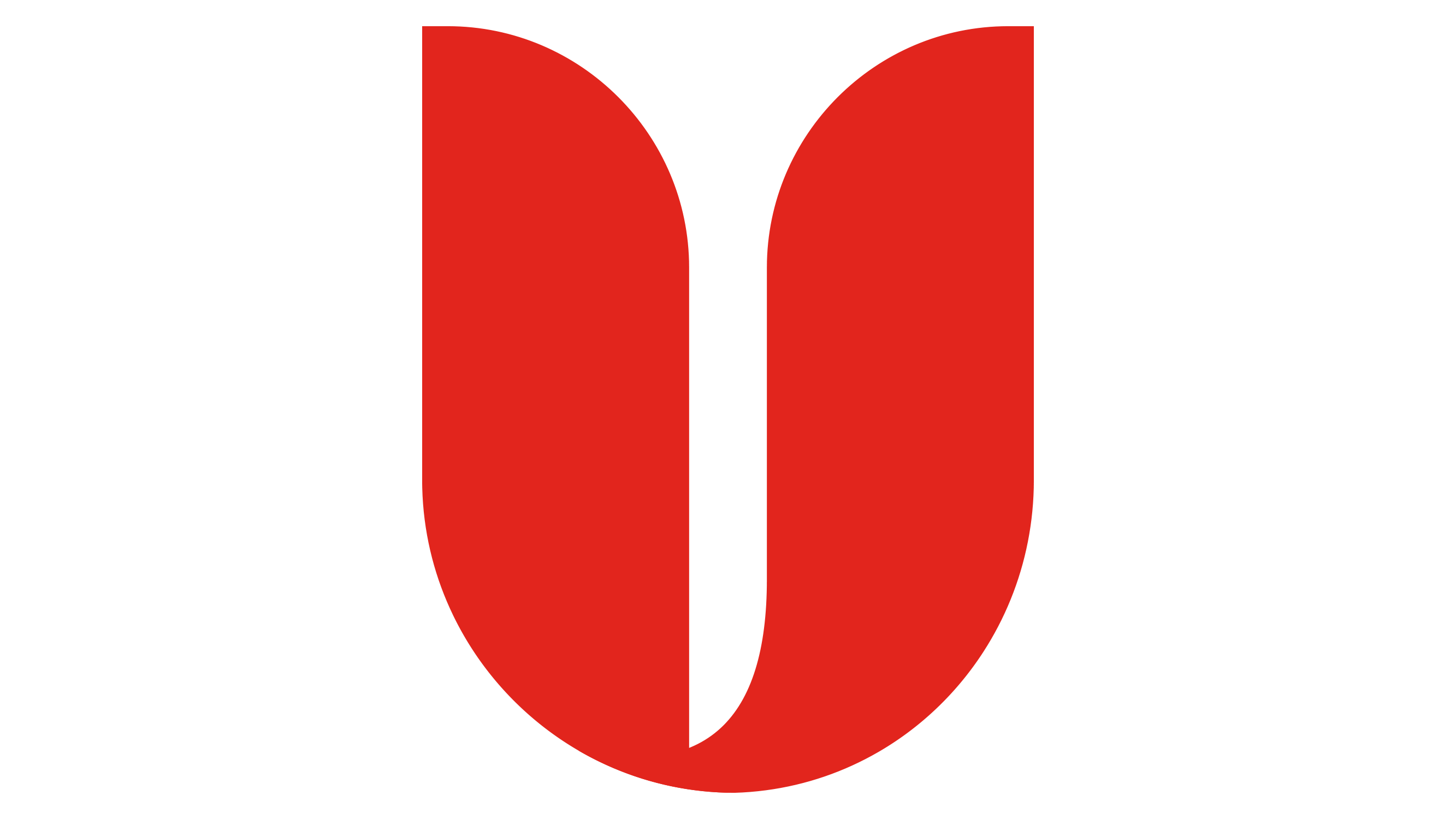 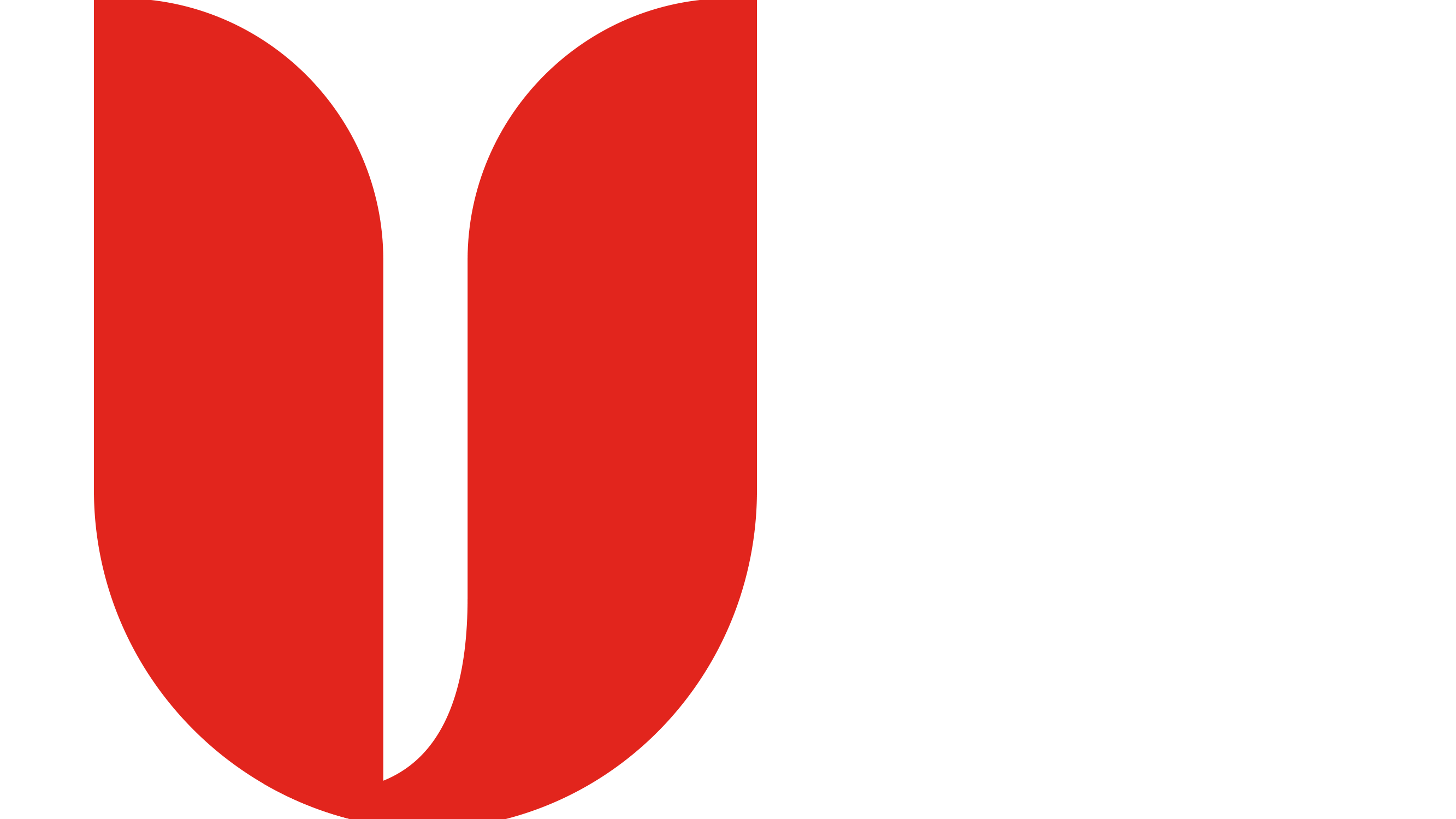 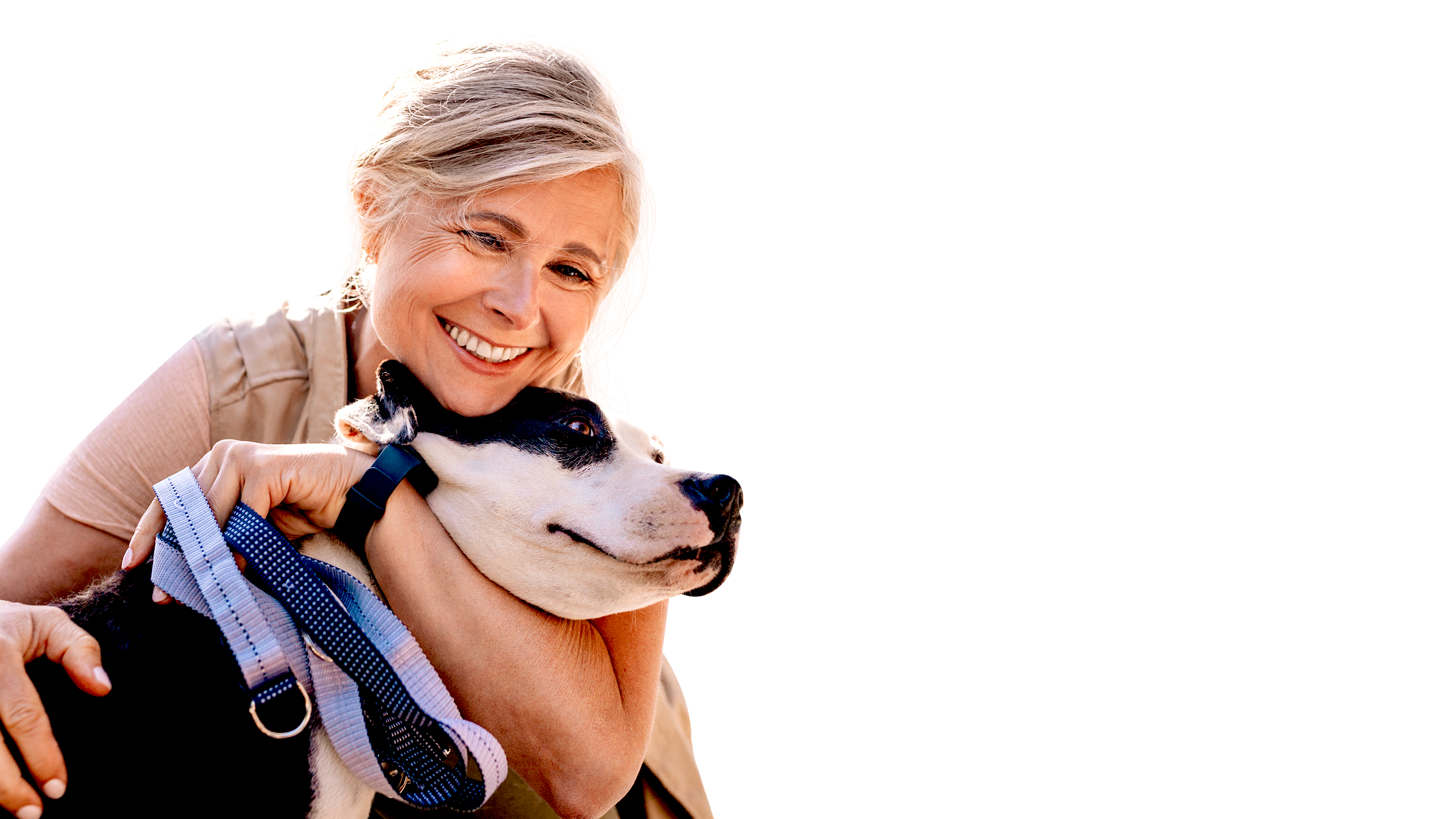 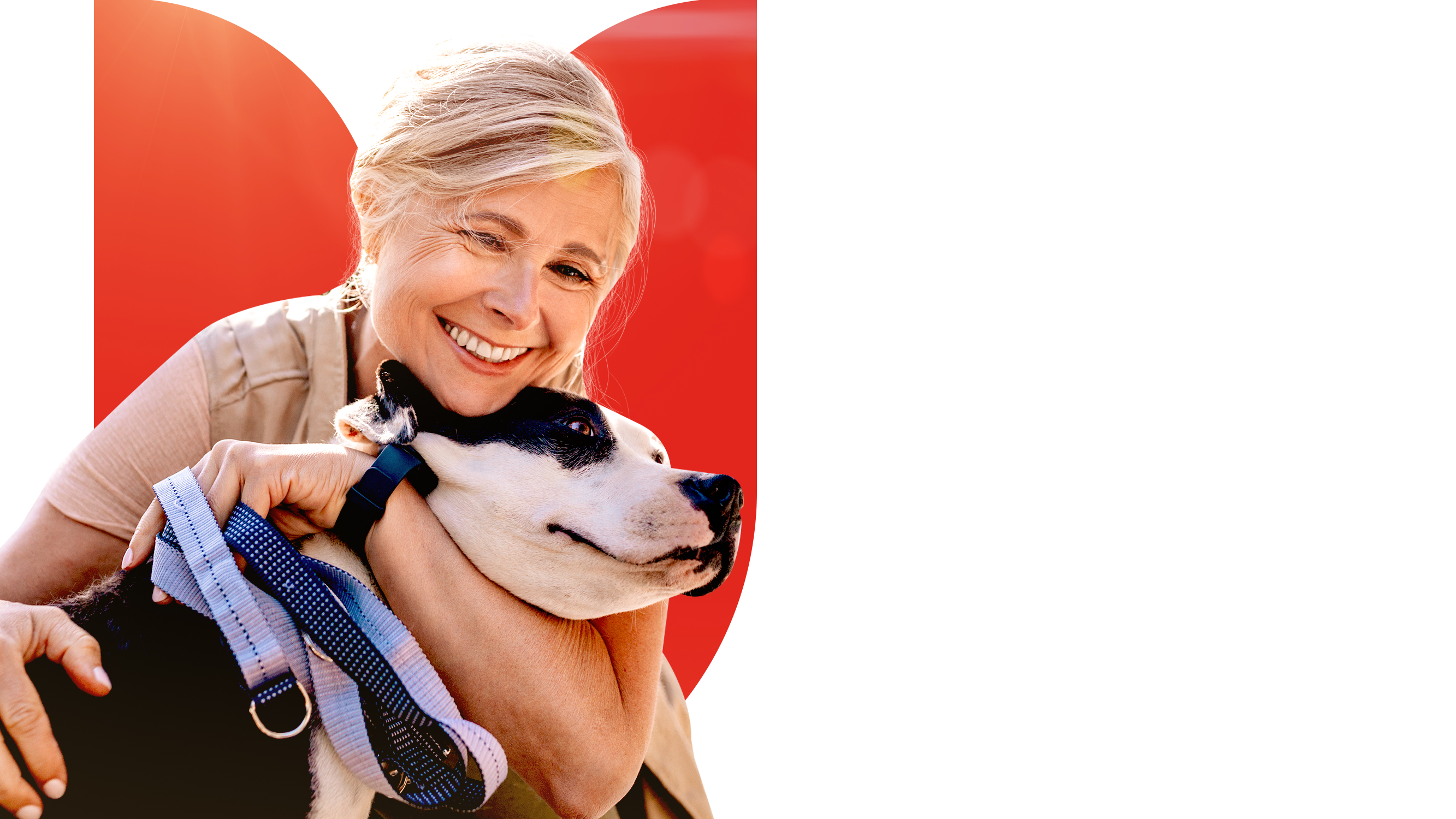 Presentation
TITLE
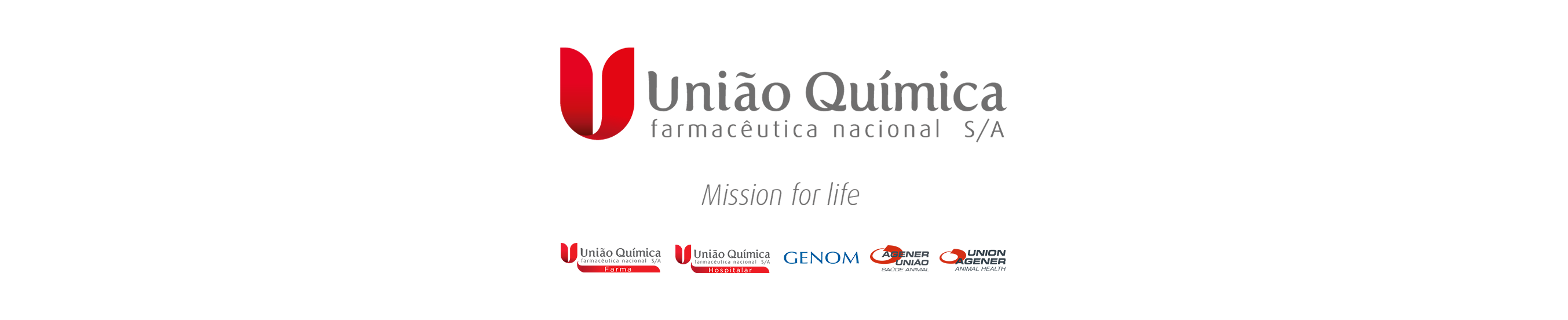 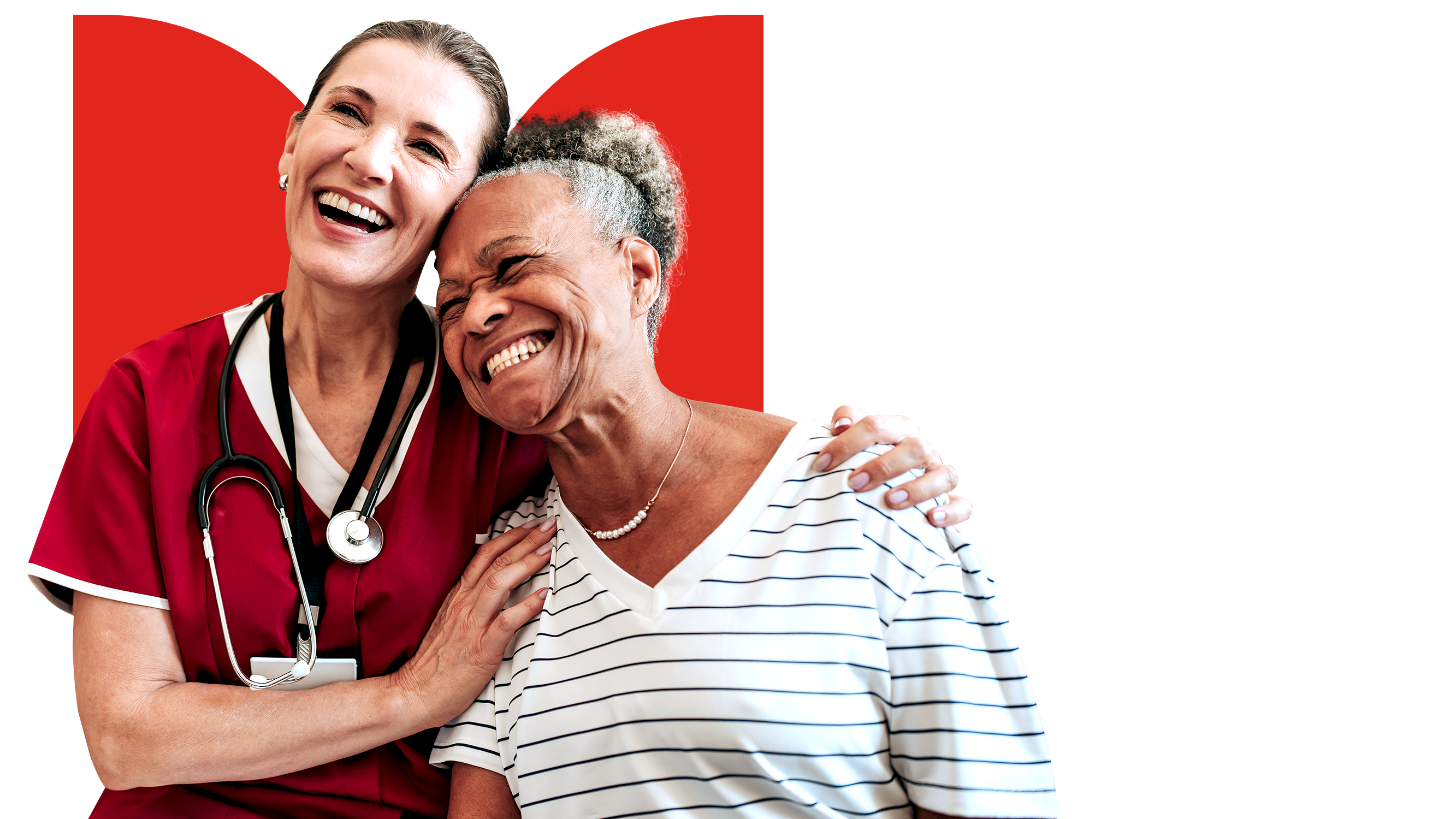 Slide TITLE
SUBTITLE
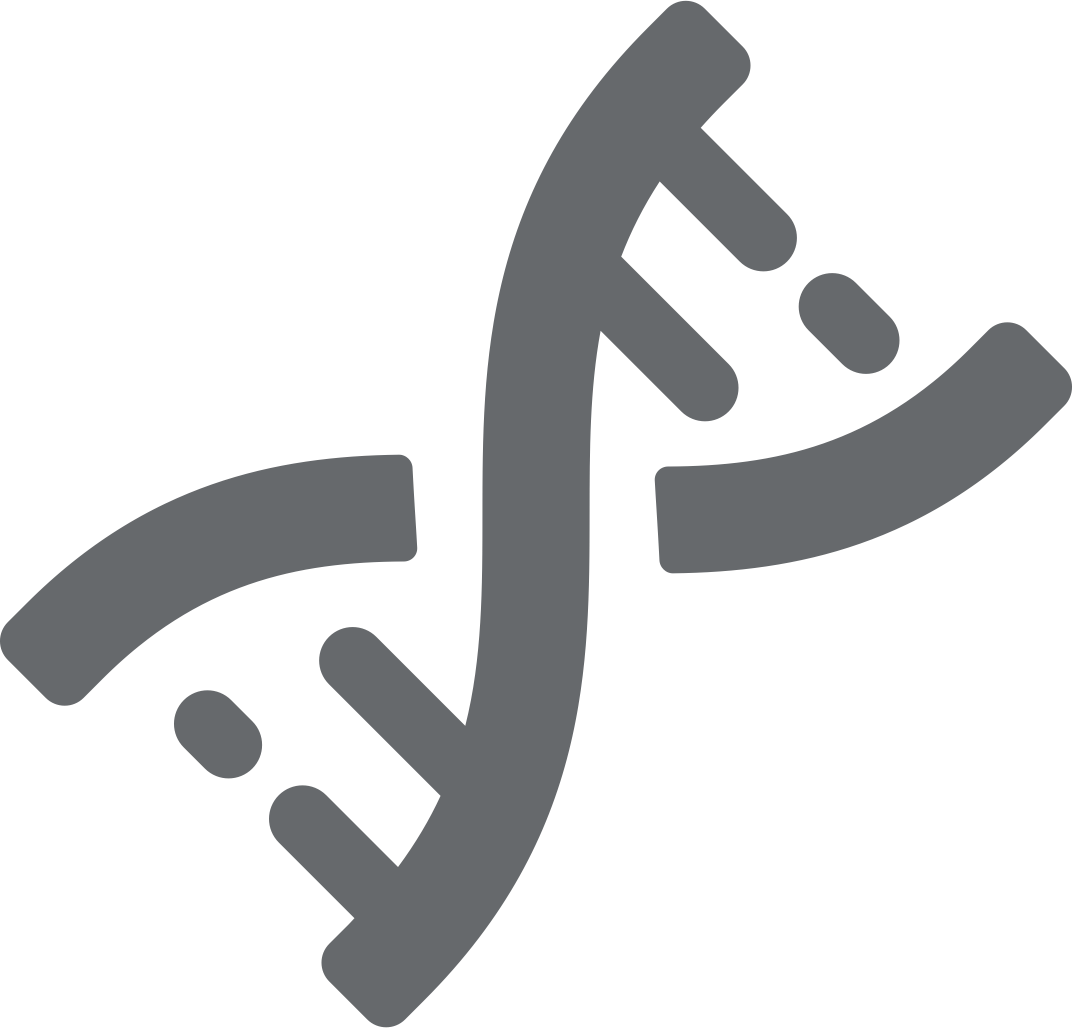 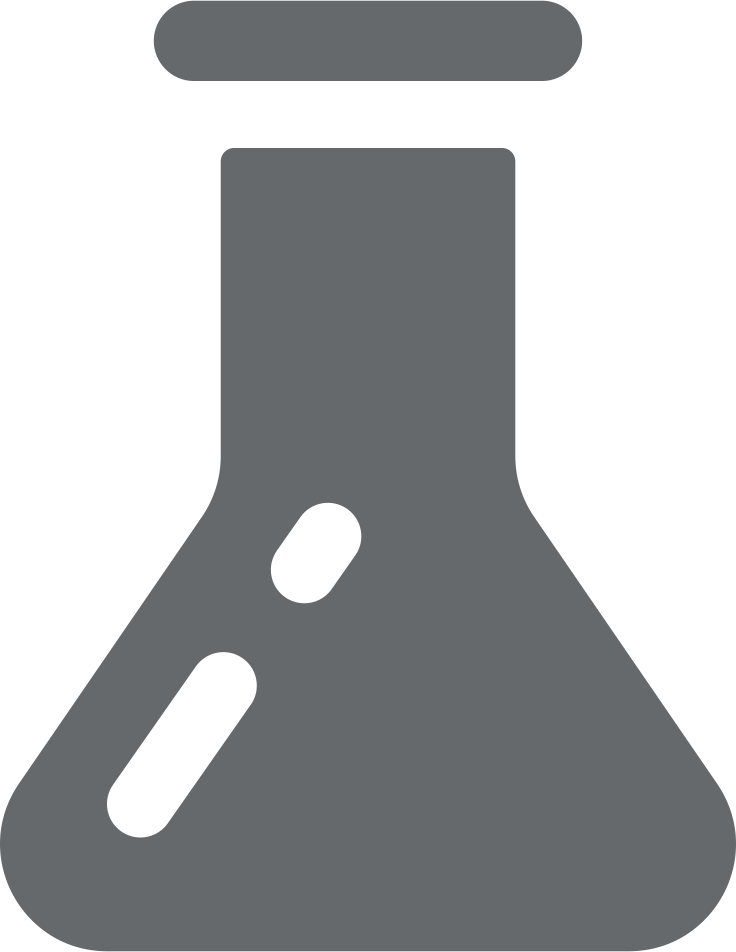 Font for content and highlights
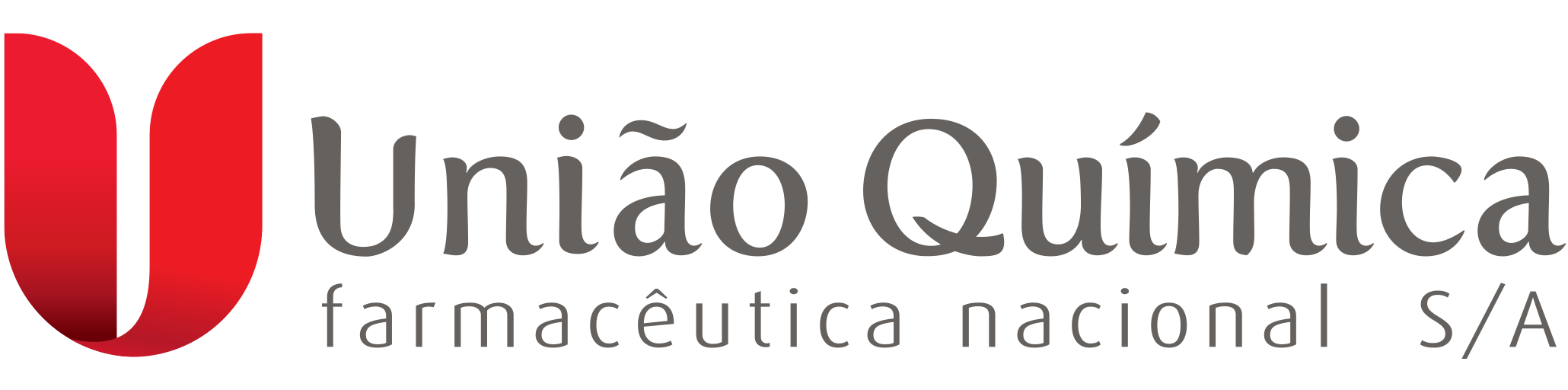 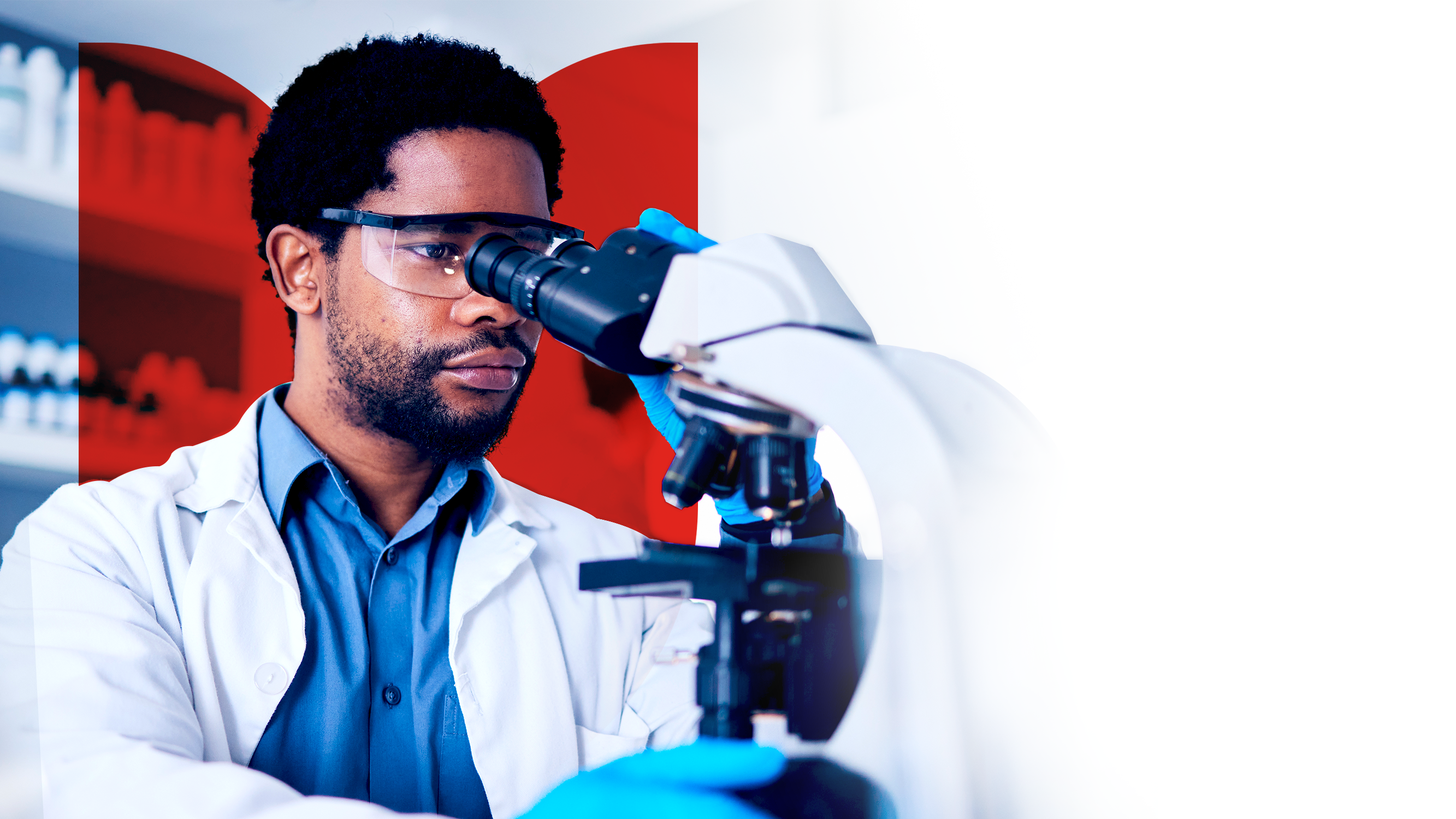 Slide TITLE
SUBTITLE
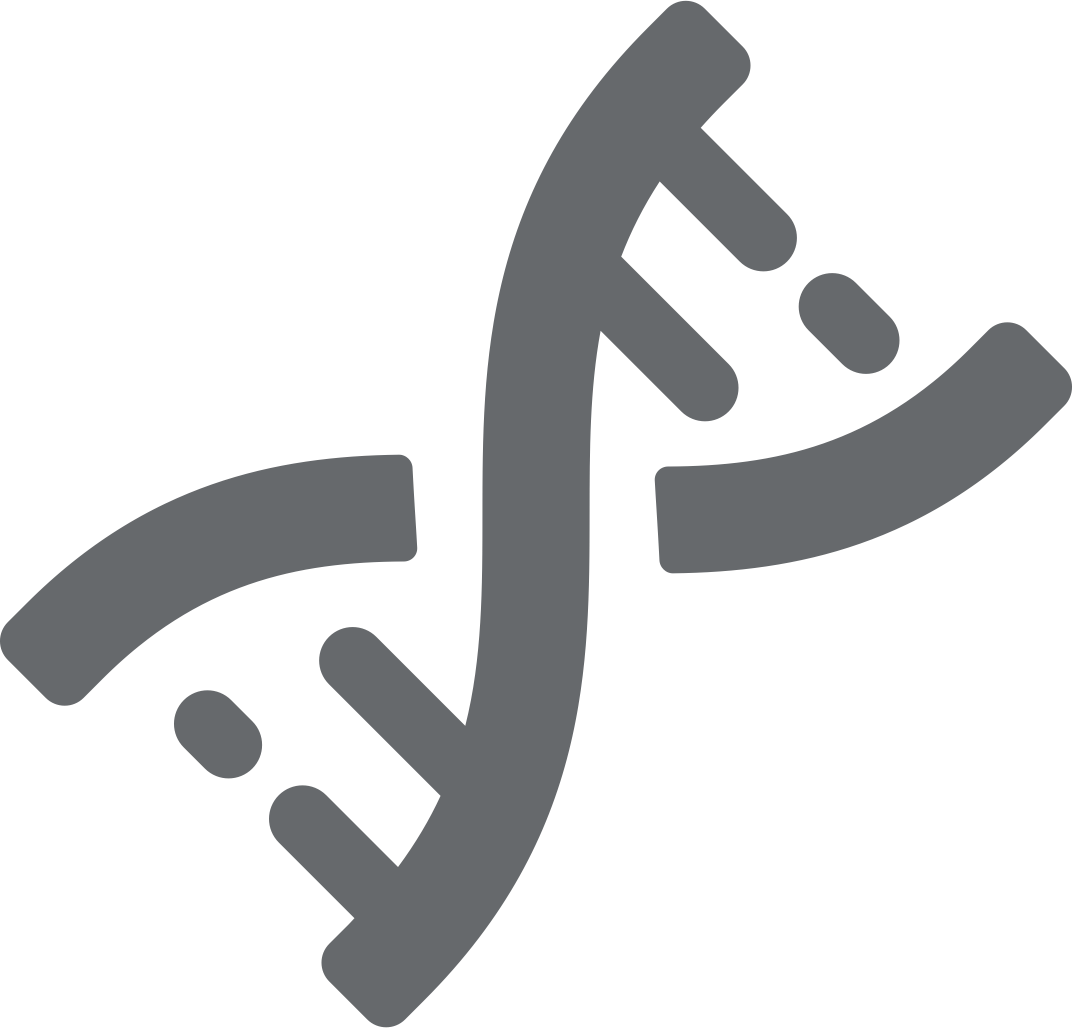 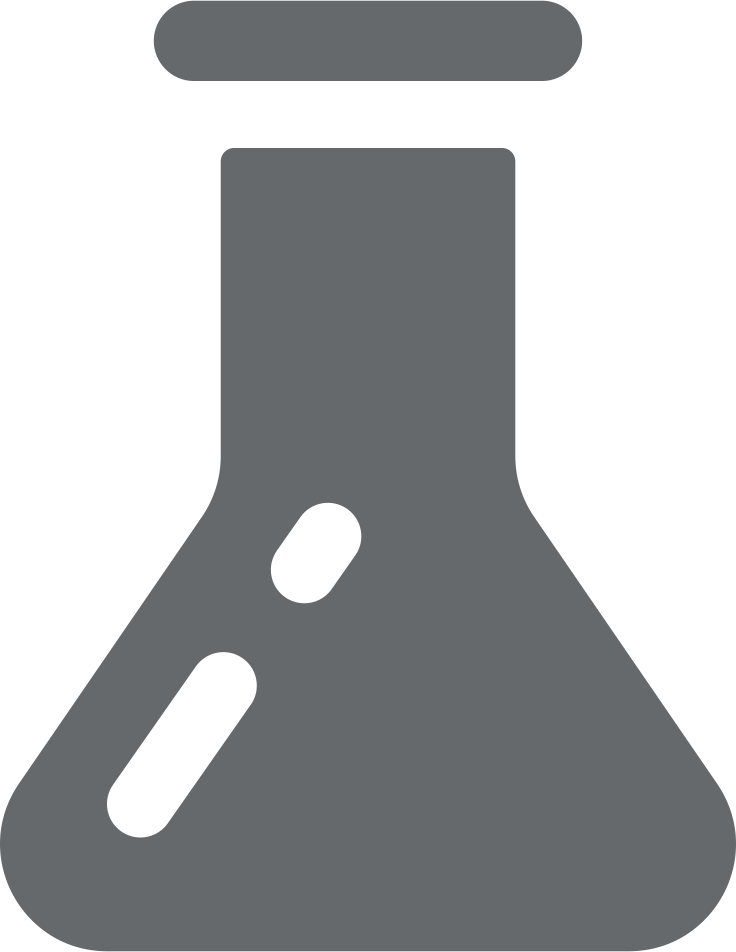 Font for content and highlights
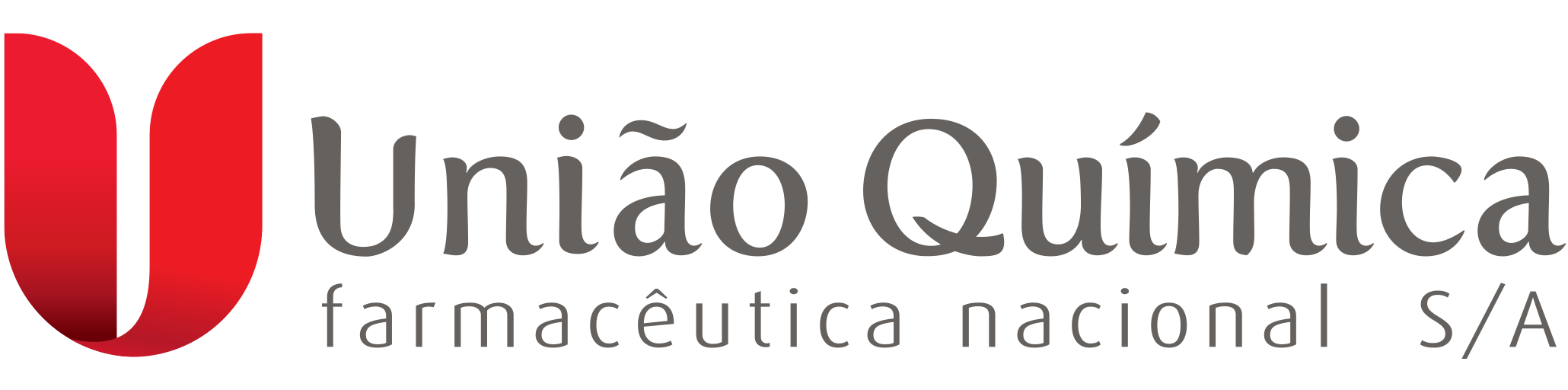 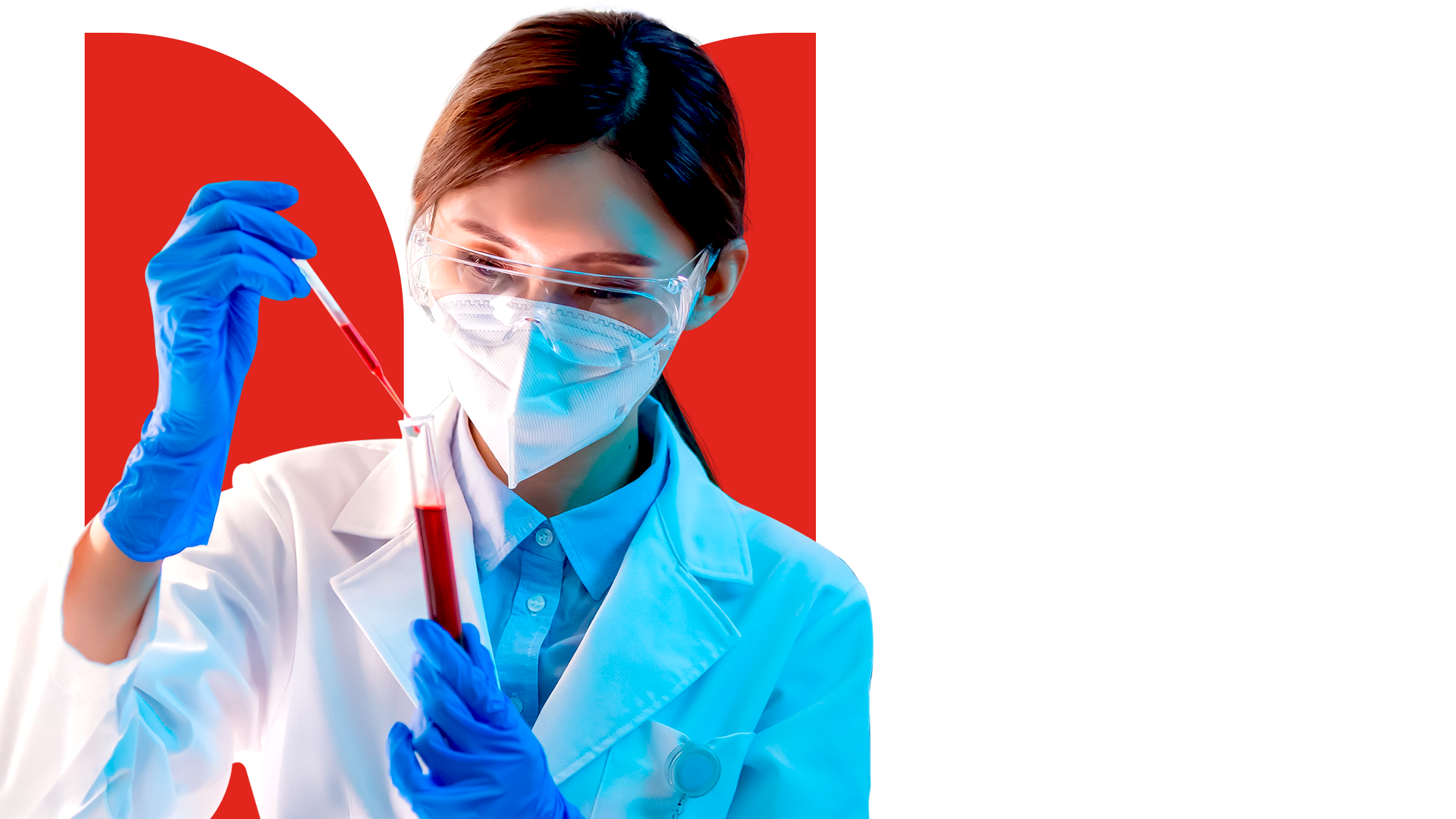 Slide TITLE
SUBTITLE
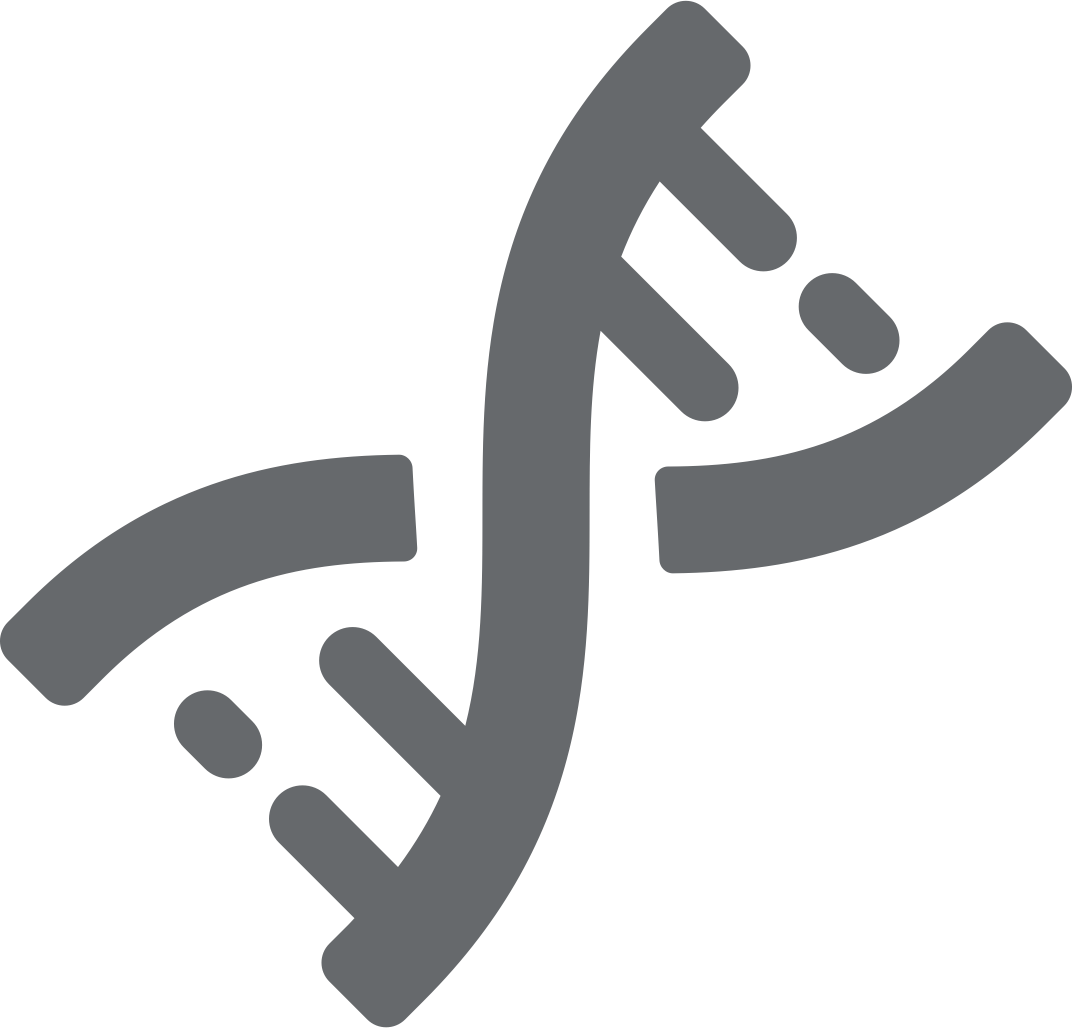 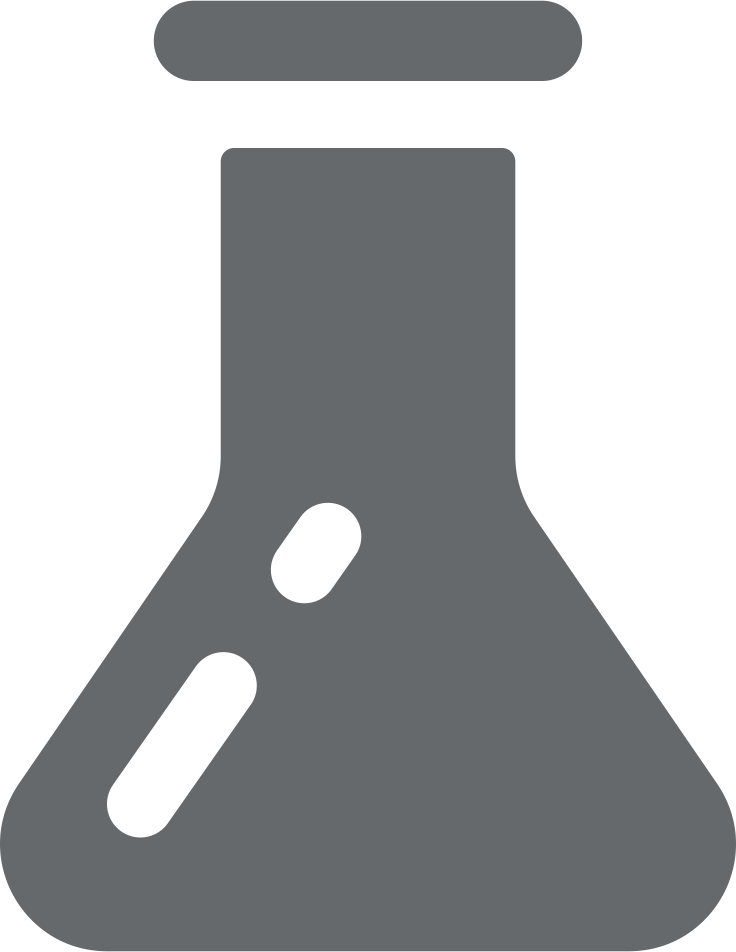 Font for content and highlights
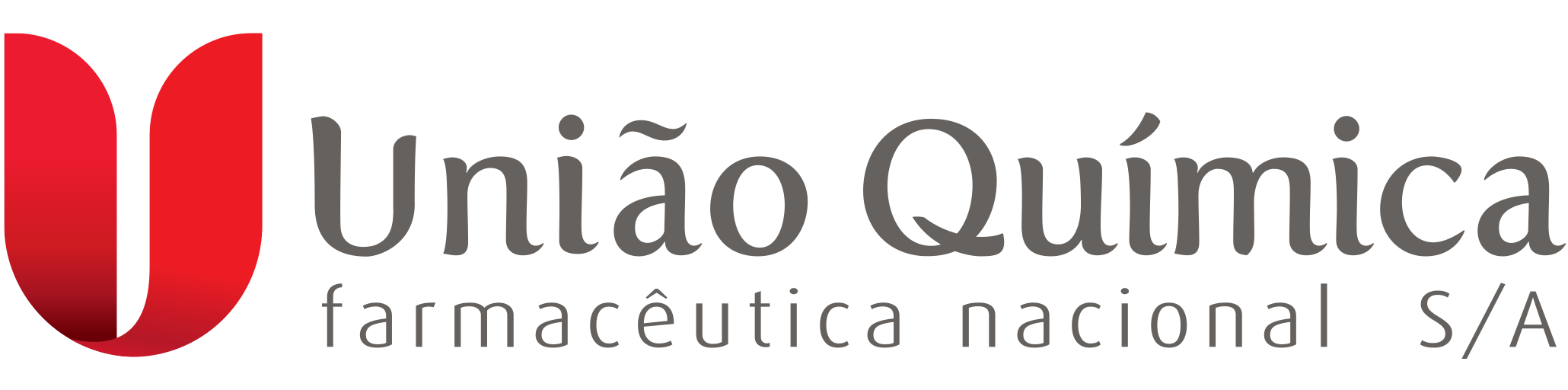 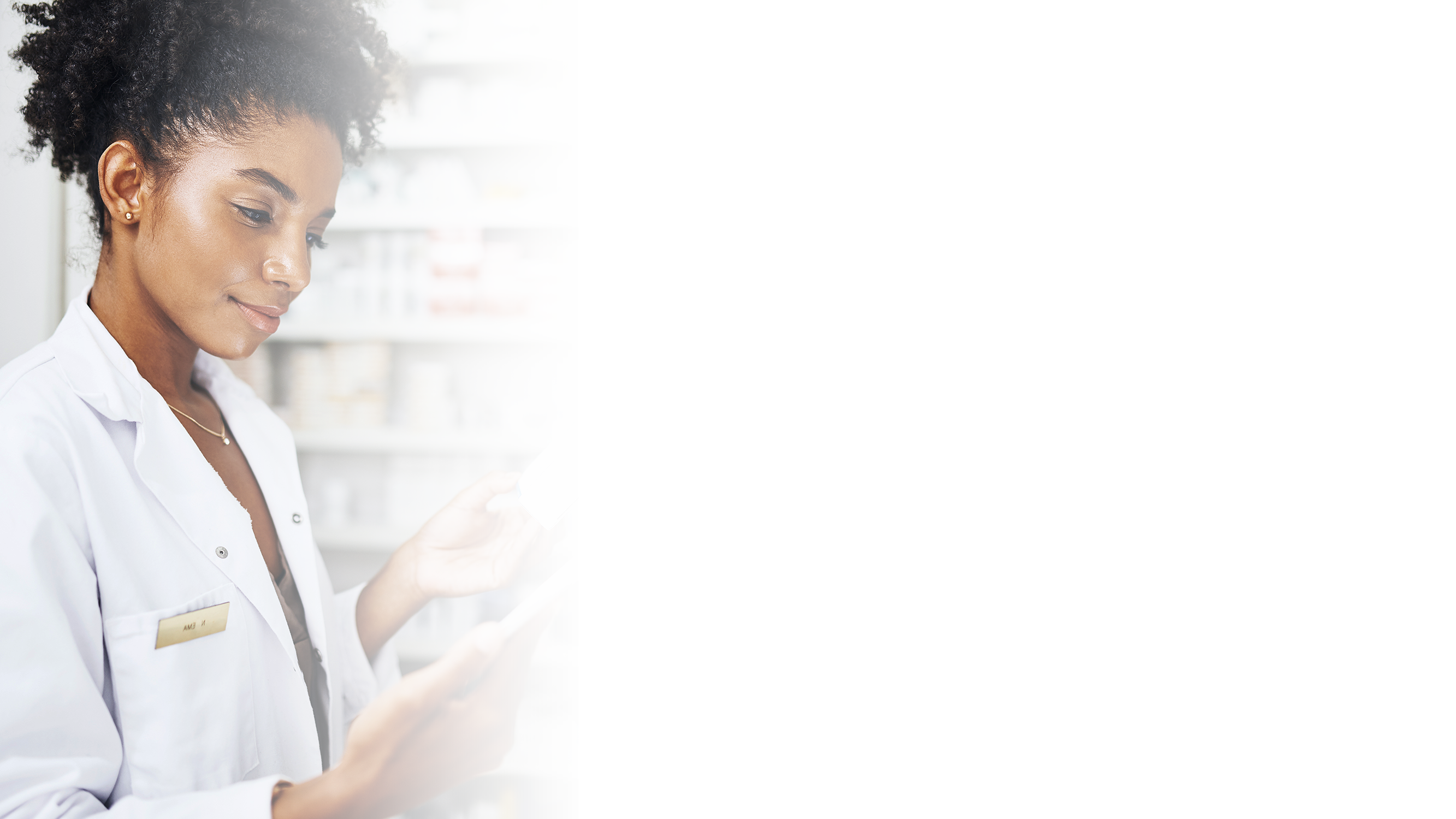 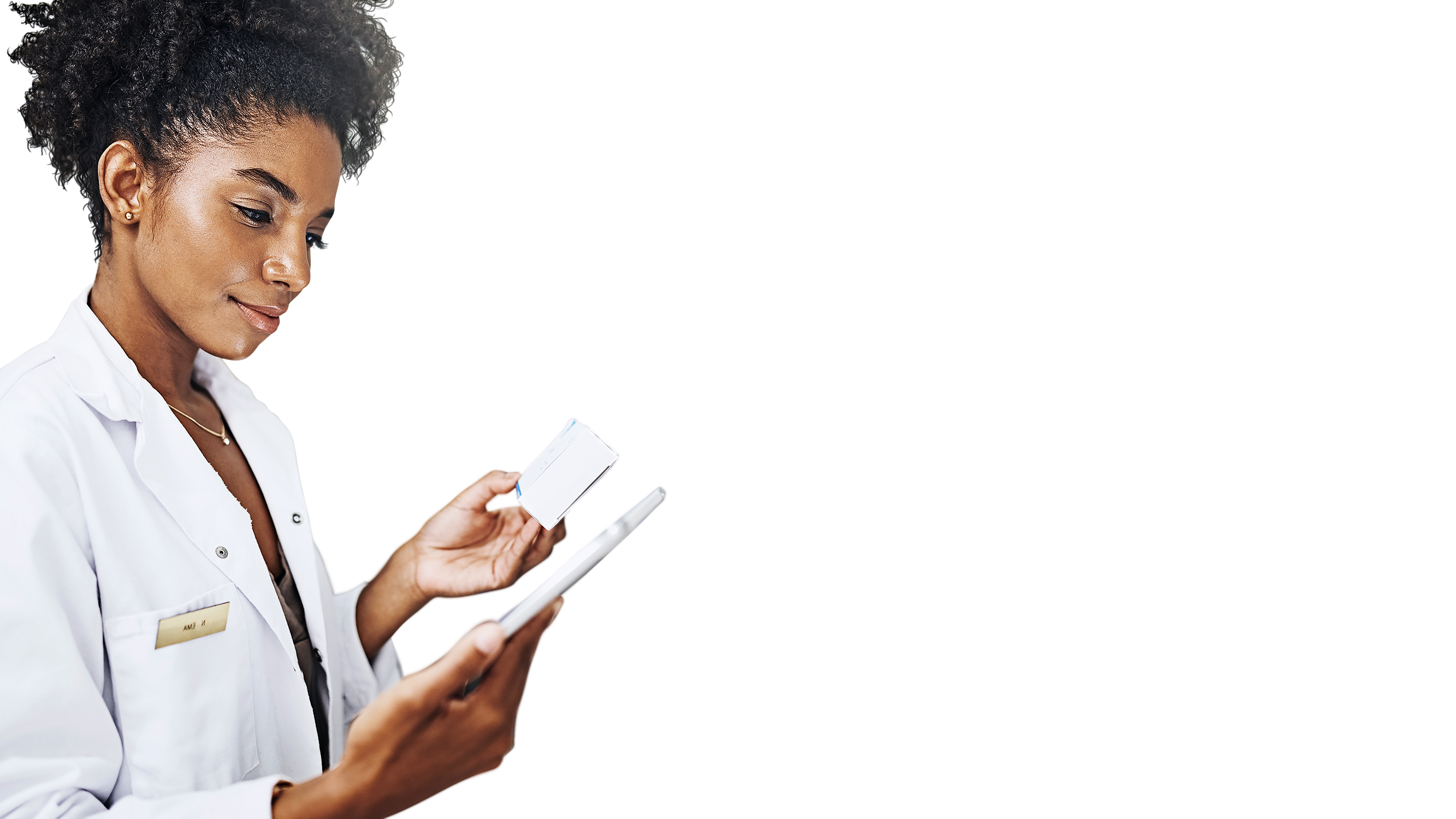 Slide TITLE
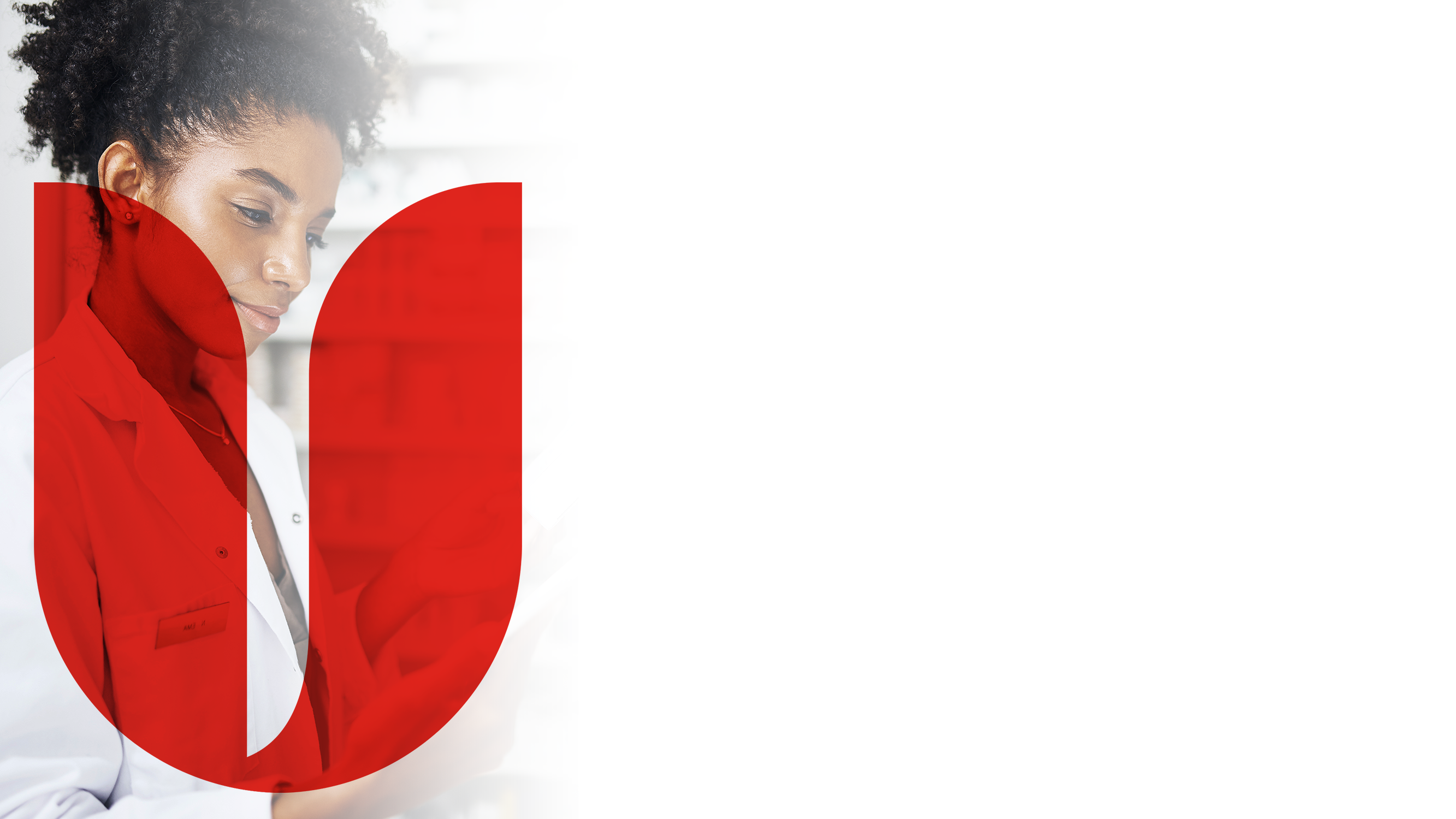 SUBTITLE
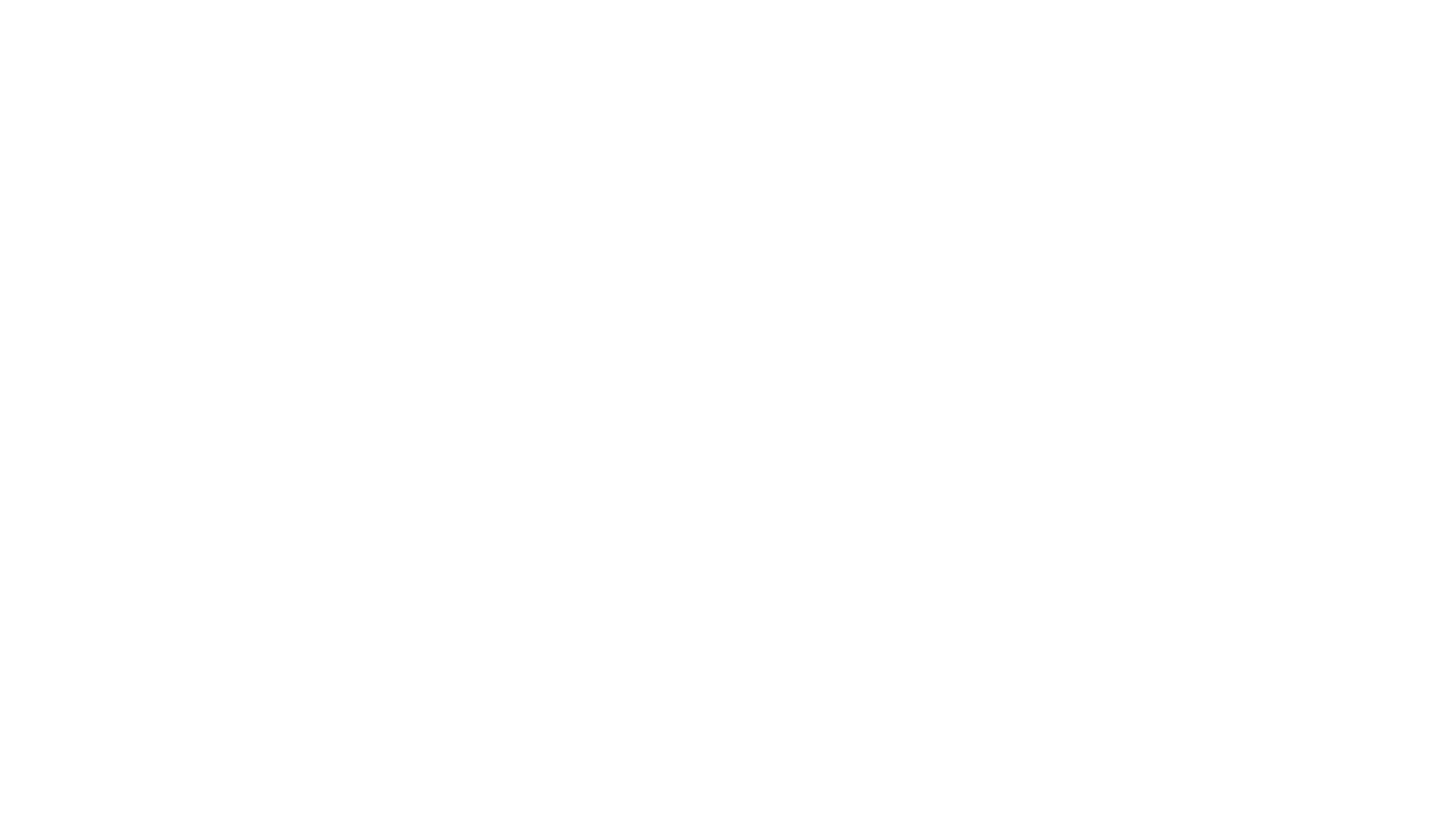 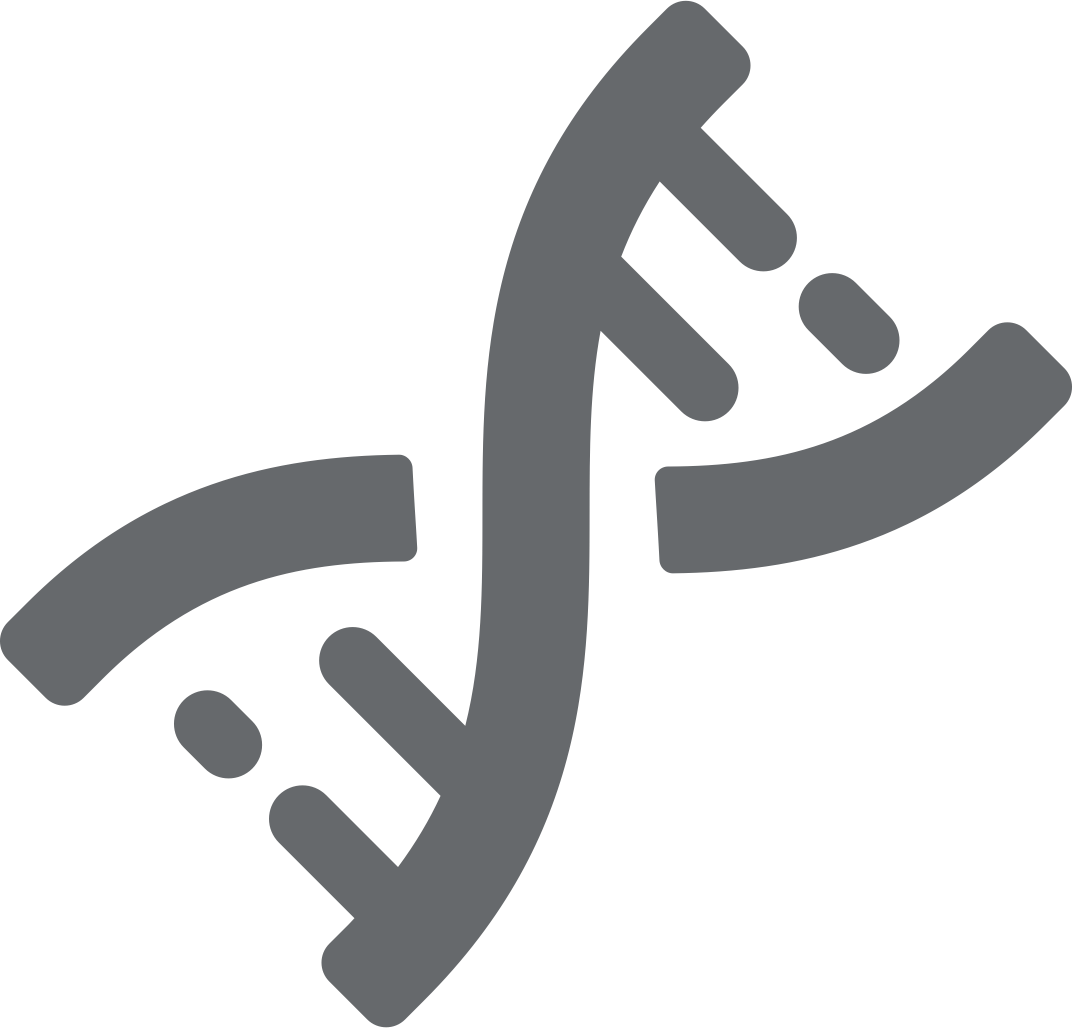 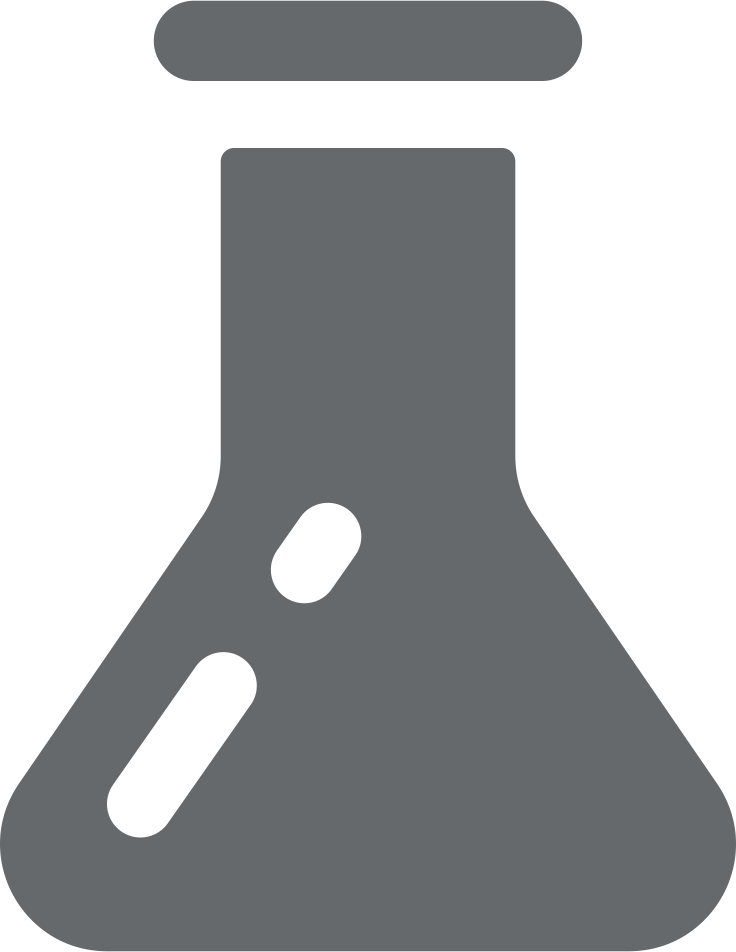 Font for content and highlights
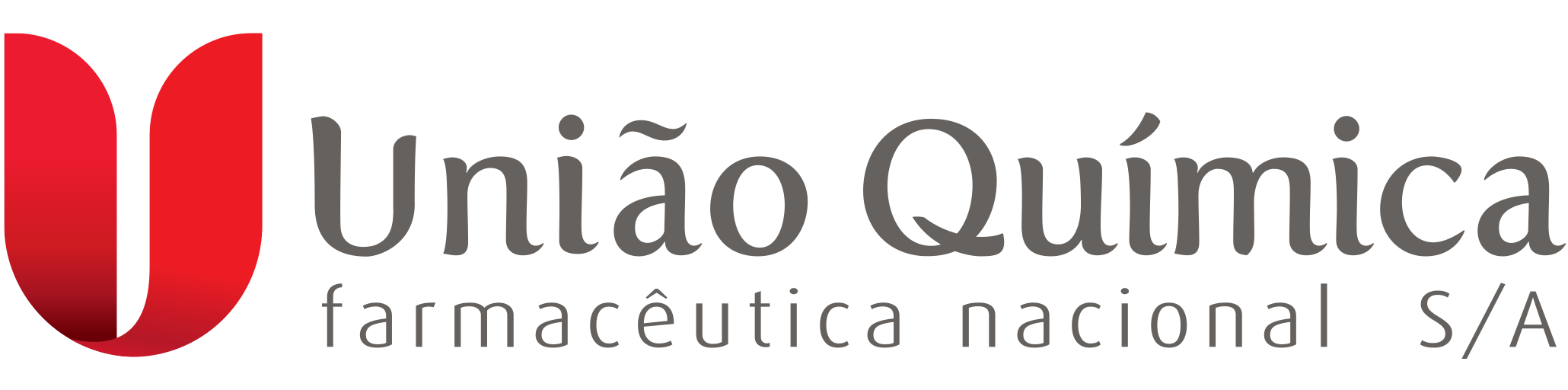 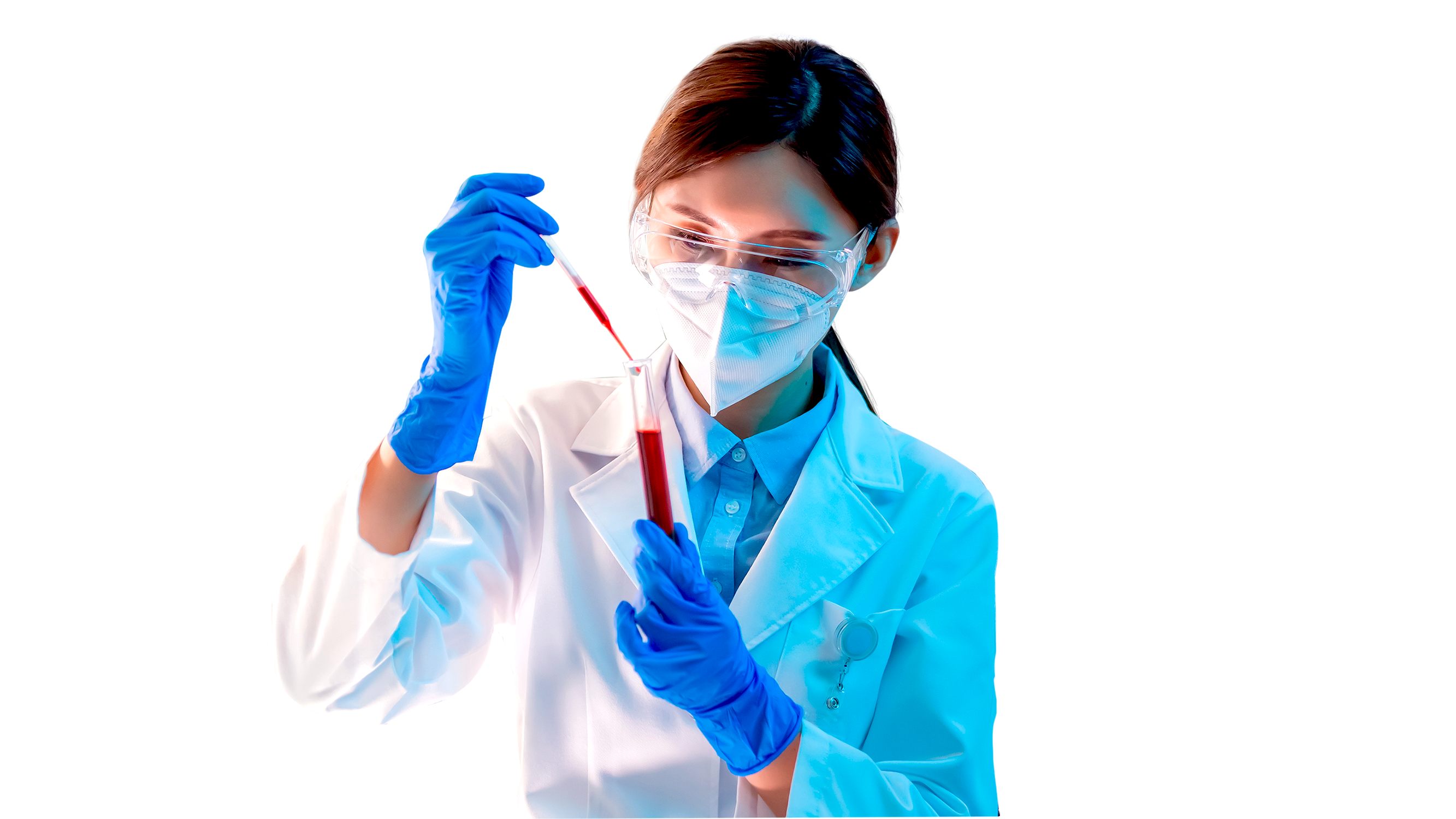 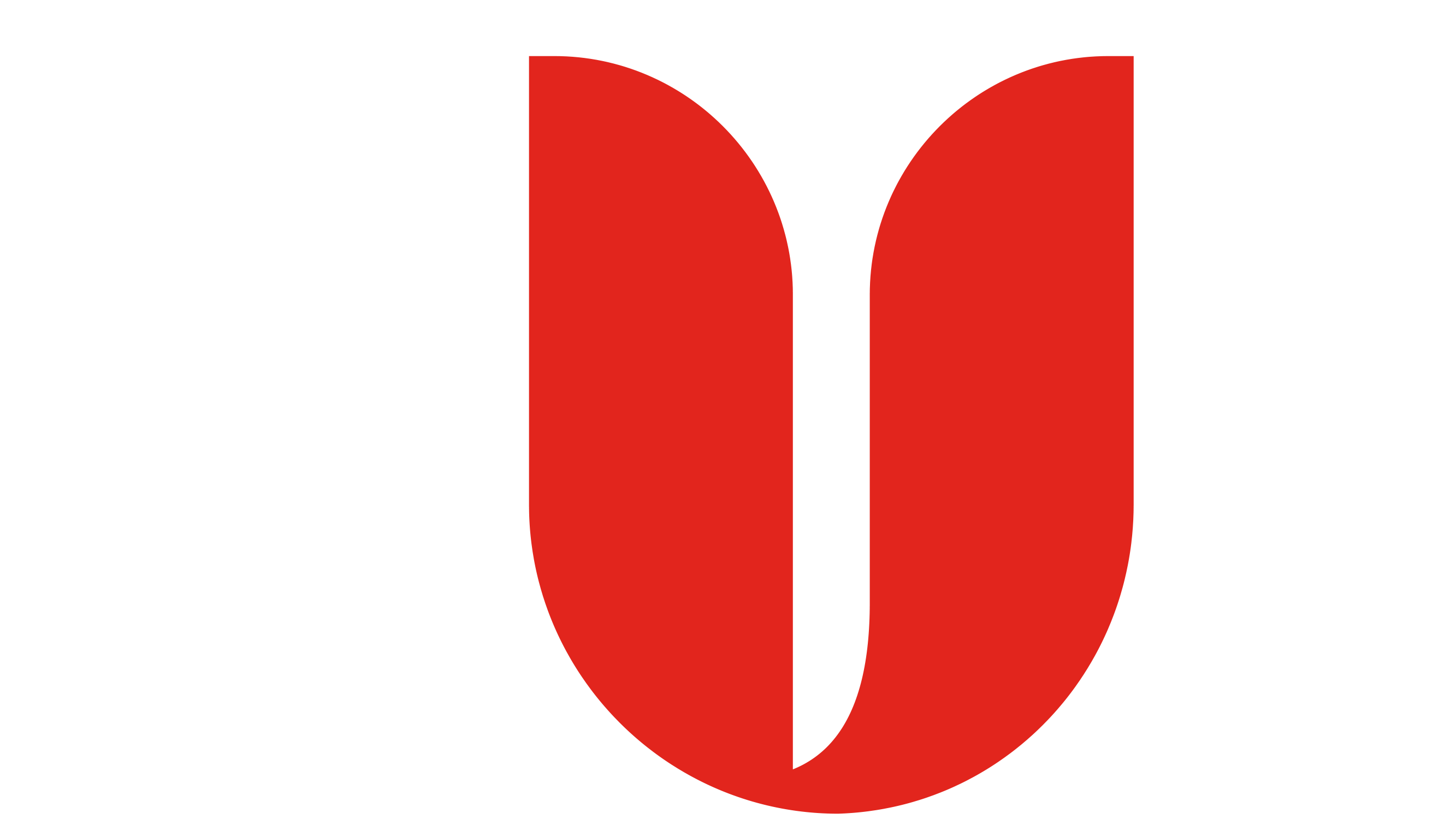 text
1
2
3
4
5
DAILY
SCHEDULE
text
text
text
text
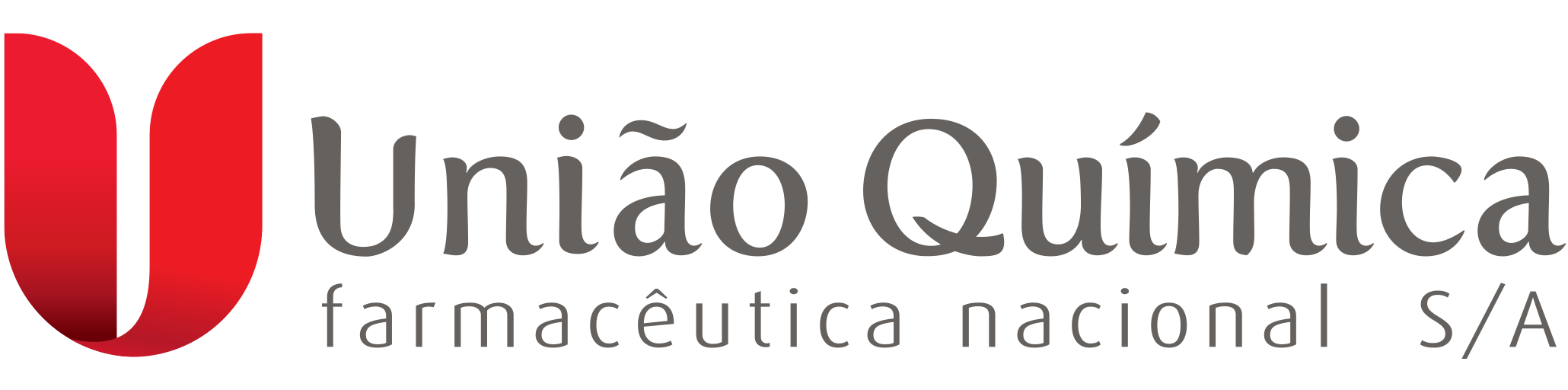 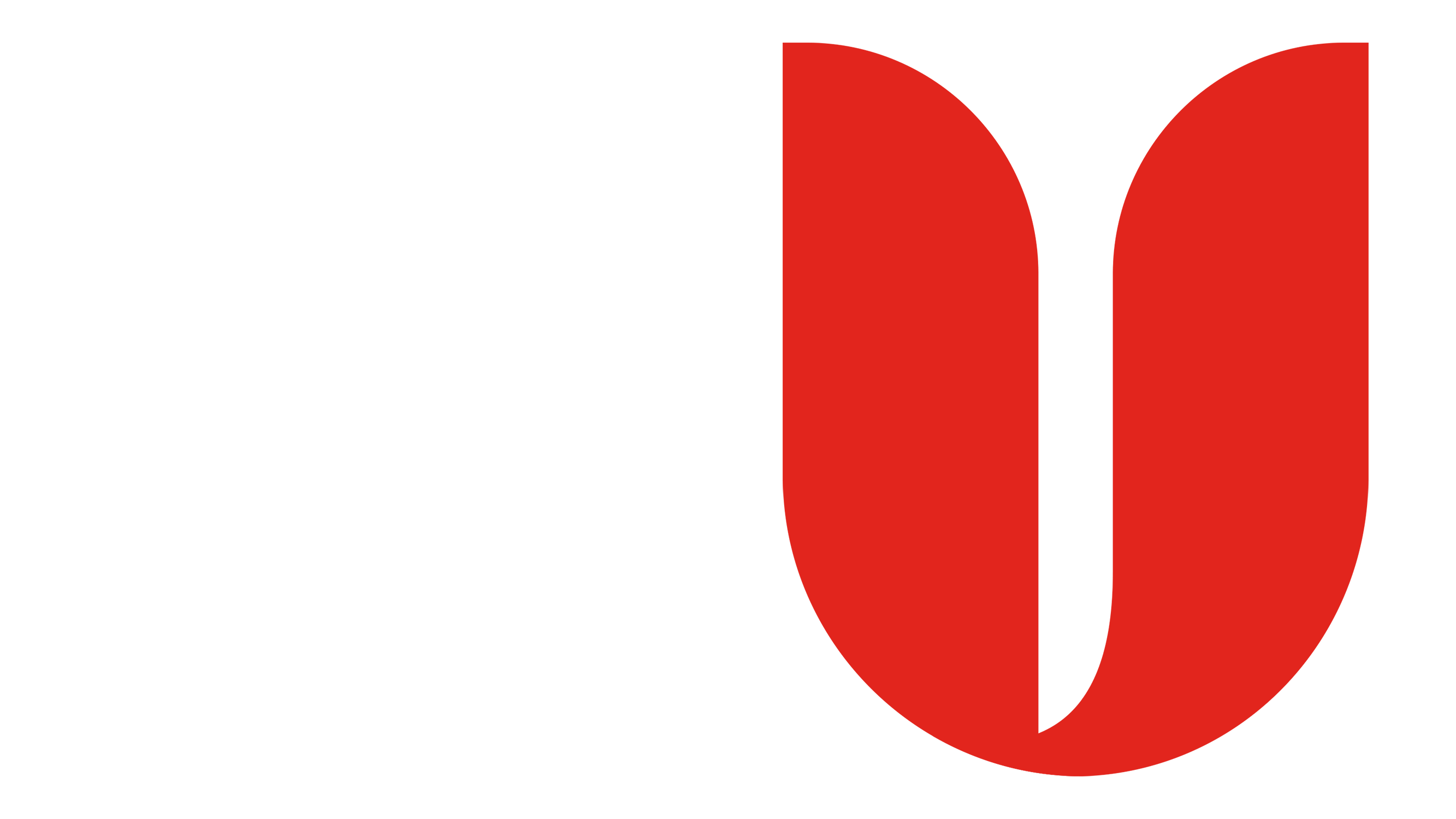 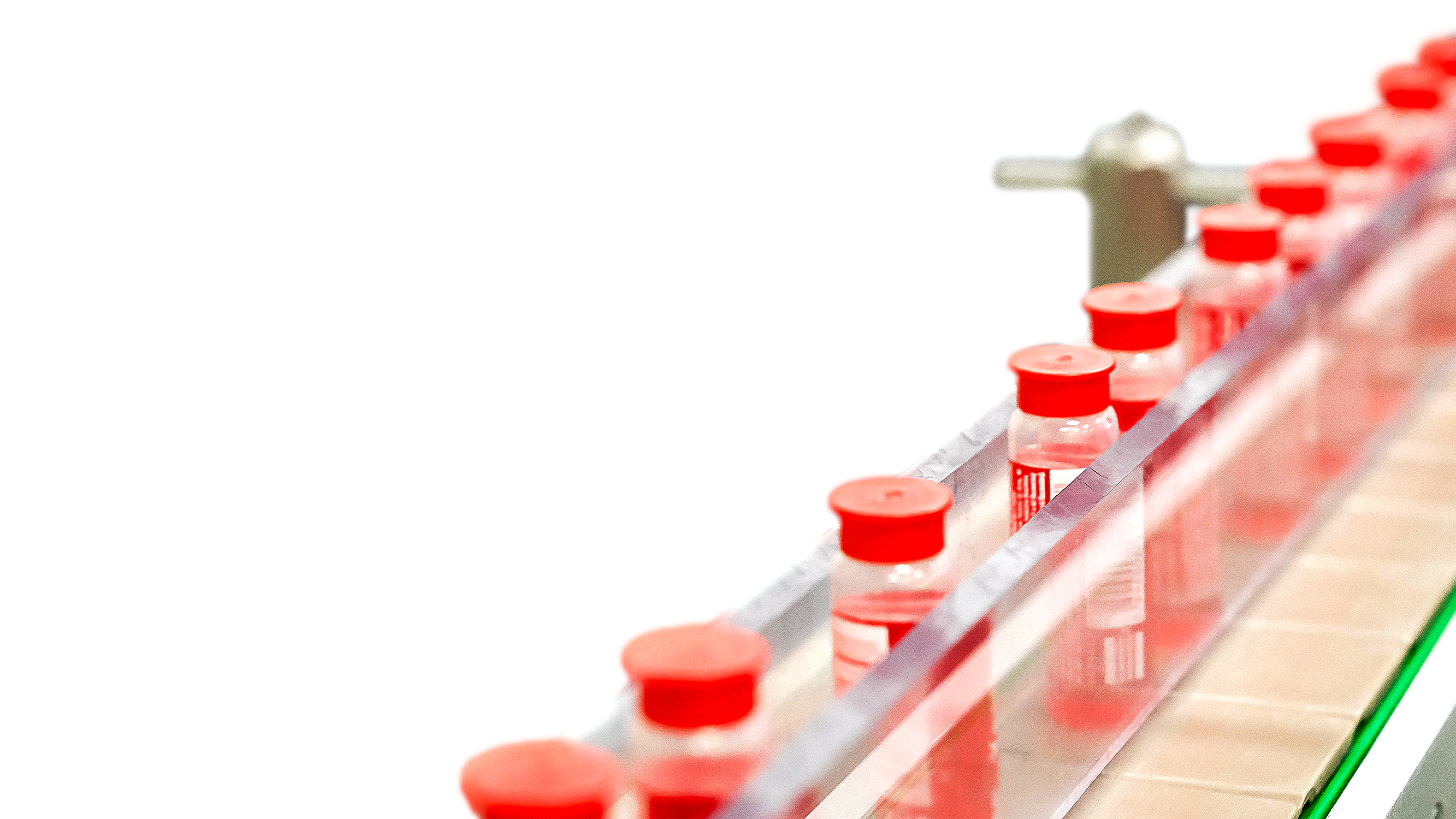 SLIDE TITLE
Lorem ipsum dolor sit atem, consectetur adipiscing elit, sed do eiusmod tempor incididunt ut labore et dolore magna aliqua. Ut enim ad minim veniam, quis nostrud exercitation ullamco laboris nisi ut aliquip ex ea commodo consequat.
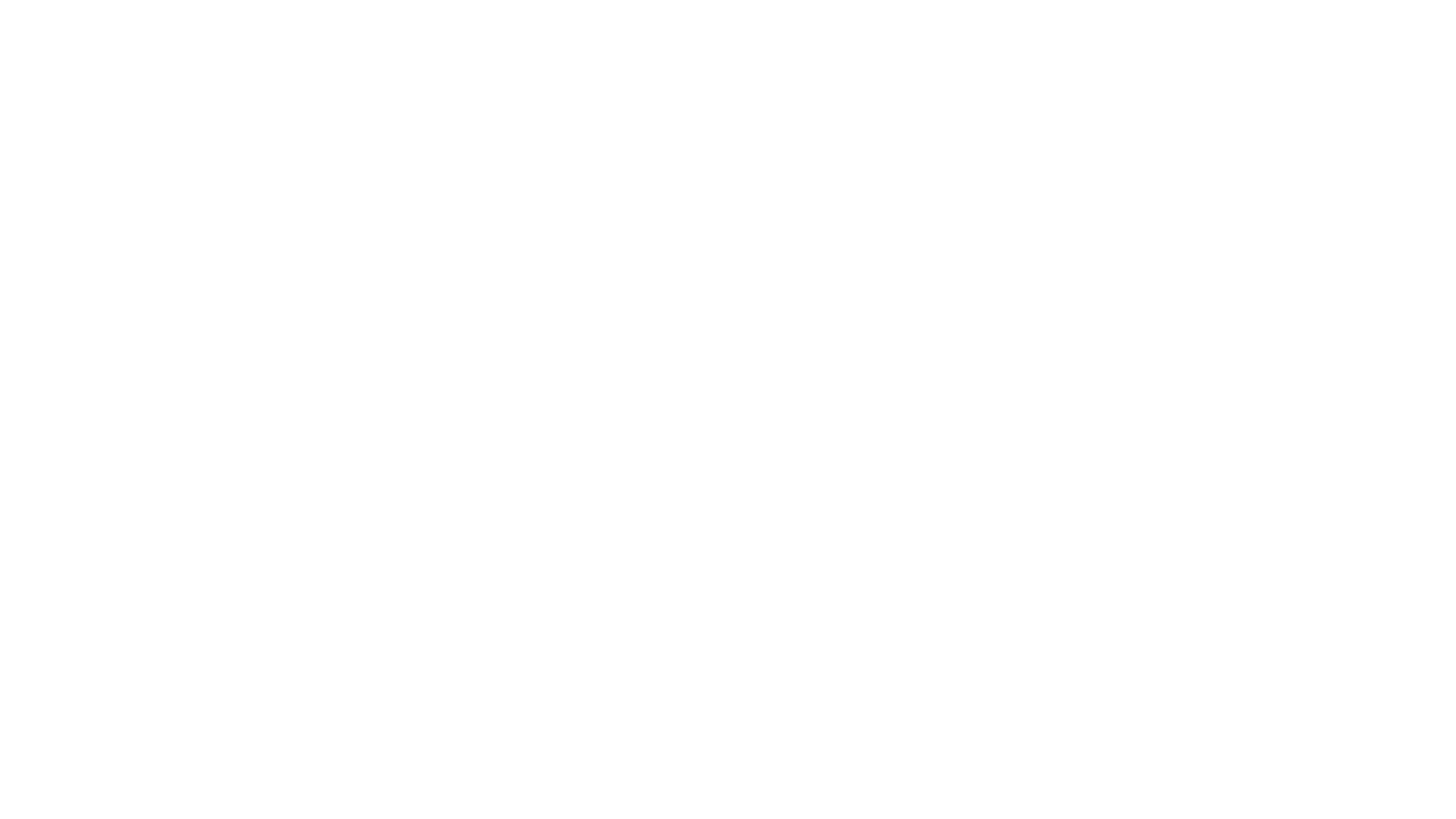 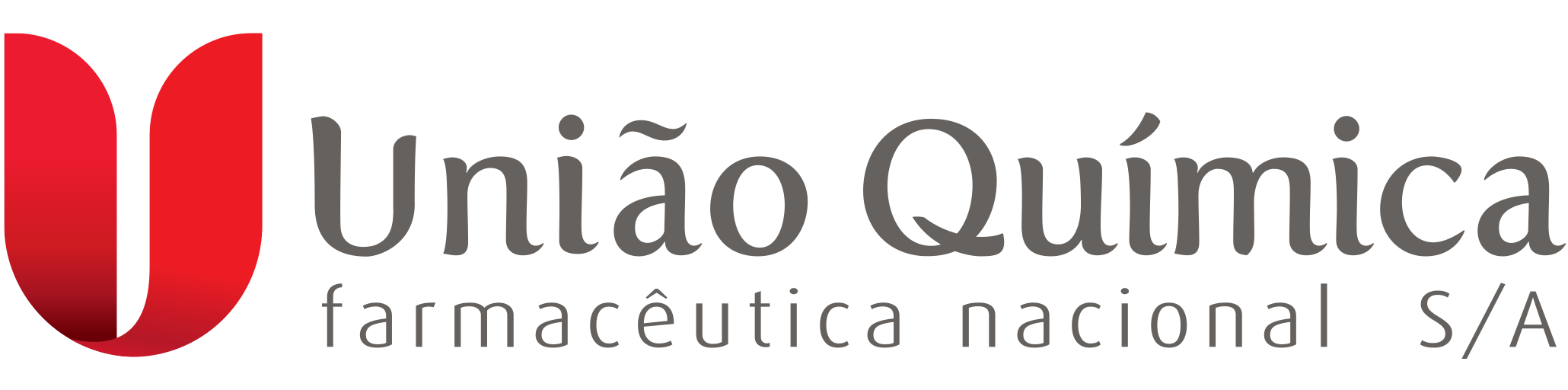 Lorem ipsum dolor sit atem, consectetur adipiscing elit, sed do eiusmod tempor incididunt ut labore et dolore magna aliqua. Ut enim ad minim veniam, quis nostrud exercitation ullamco laboris nisi ut aliquip ex ea commodo consequat.
TITLE
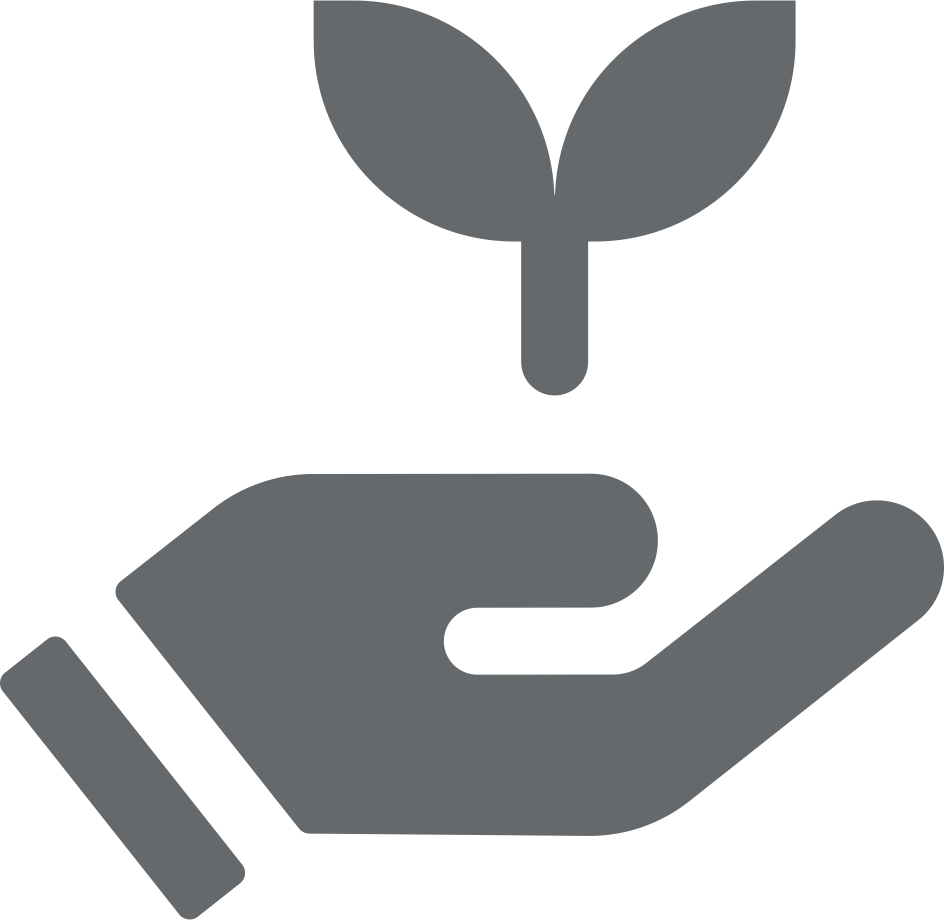 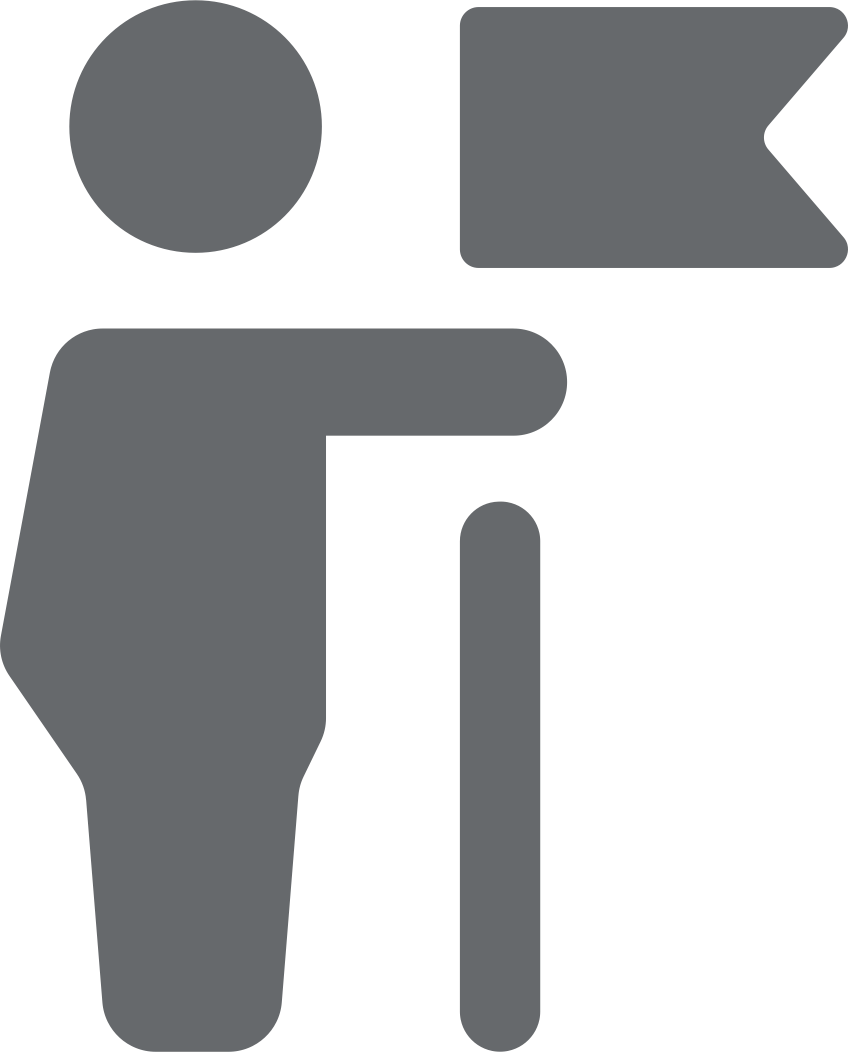 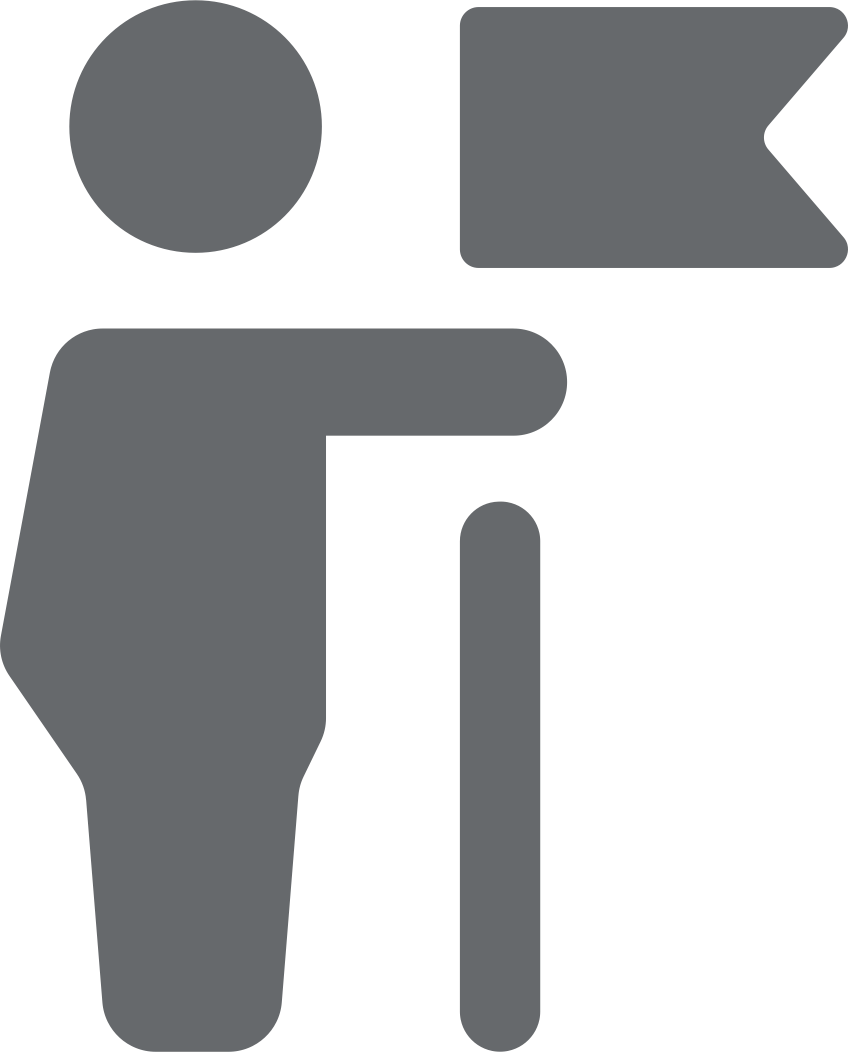 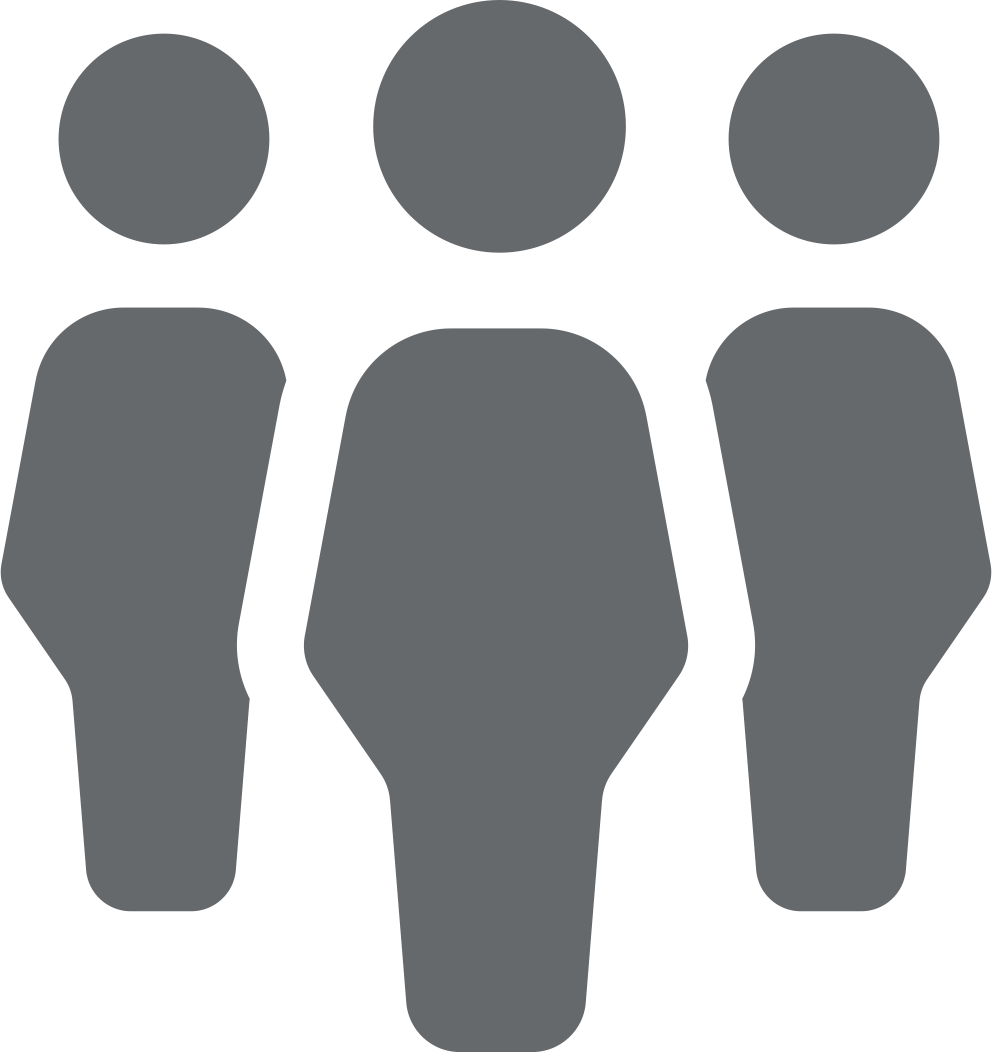 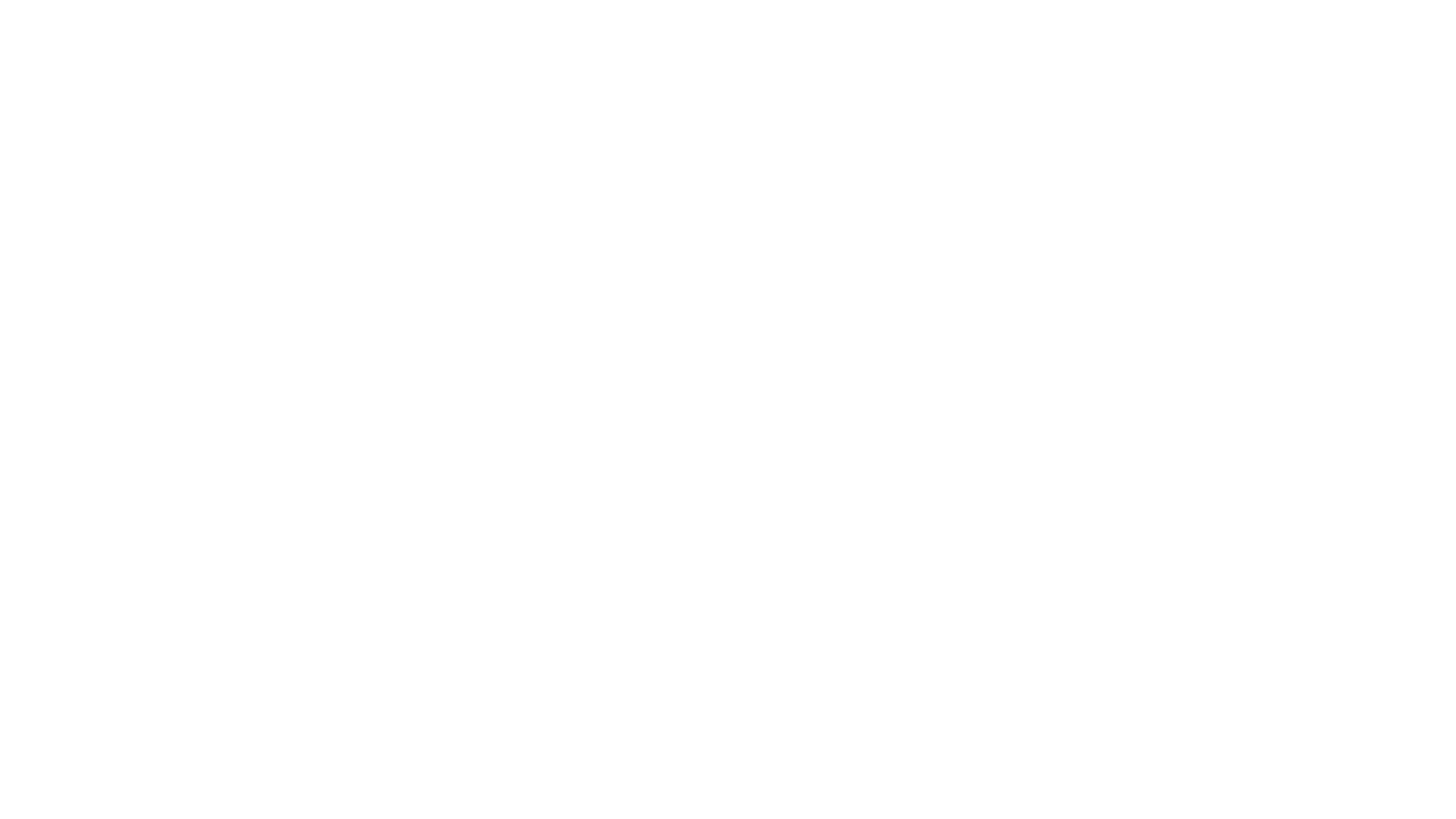 TOPIC
TOPIC
TOPIC
TOPIC
Lorem ipsum dolor sit atem, consectetur adipiscing elit, sed do eiusmod tempor incididunt ut labore et dolore magna aliqua. Ut enim ad minim veniam, quis nostrud exercitation ullamco laboris nisi ut aliquip ex ea commodo consequat.
Lorem ipsum dolor sit atem, consectetur adipiscing elit, sed do eiusmod tempor incididunt ut labore et dolore magna aliqua. Ut enim ad minim veniam, quis nostrud exercitation ullamco laboris nisi ut aliquip ex ea commodo consequat.
Lorem ipsum dolor sit atem, consectetur adipiscing elit, sed do eiusmod tempor incididunt ut labore et dolore magna aliqua. Ut enim ad minim veniam, quis nostrud exercitation ullamco laboris nisi ut aliquip ex ea commodo consequat.
Lorem ipsum dolor sit atem, consectetur adipiscing elit, sed do eiusmod tempor incididunt ut labore et dolore magna aliqua. Ut enim ad minim veniam, quis nostrud exercitation ullamco laboris nisi ut aliquip ex ea commodo consequat.
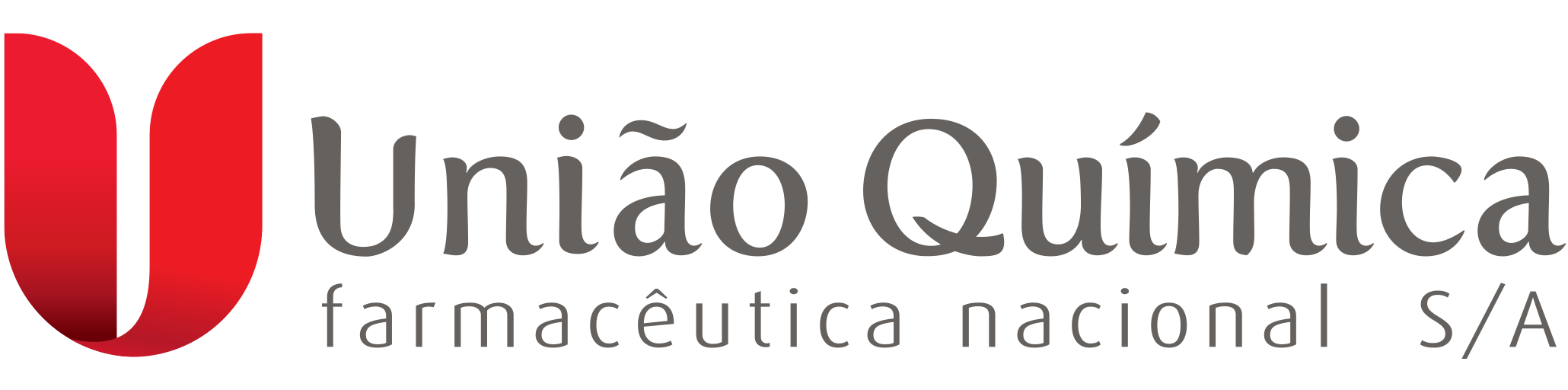 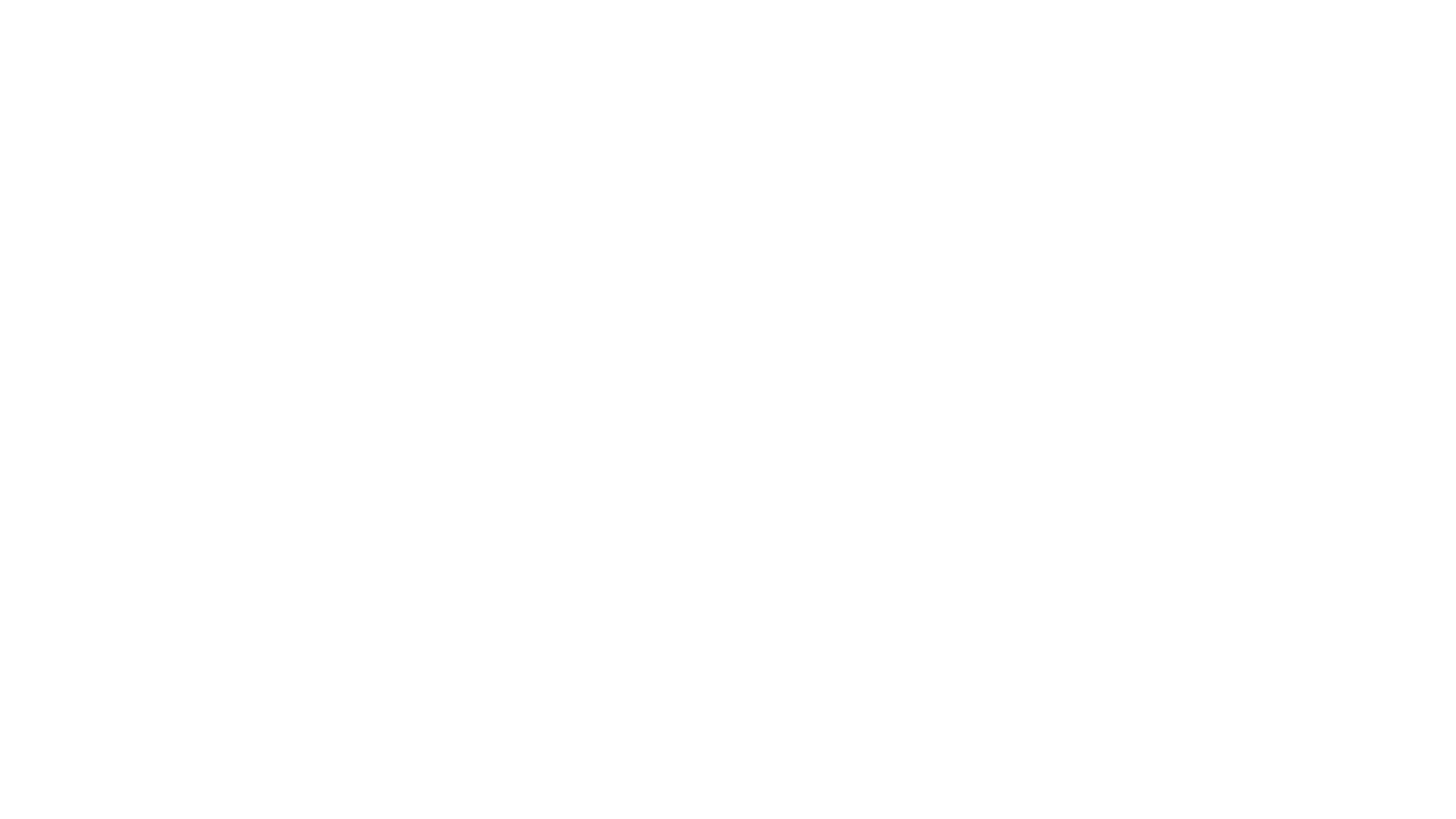 SLIDE TITLE
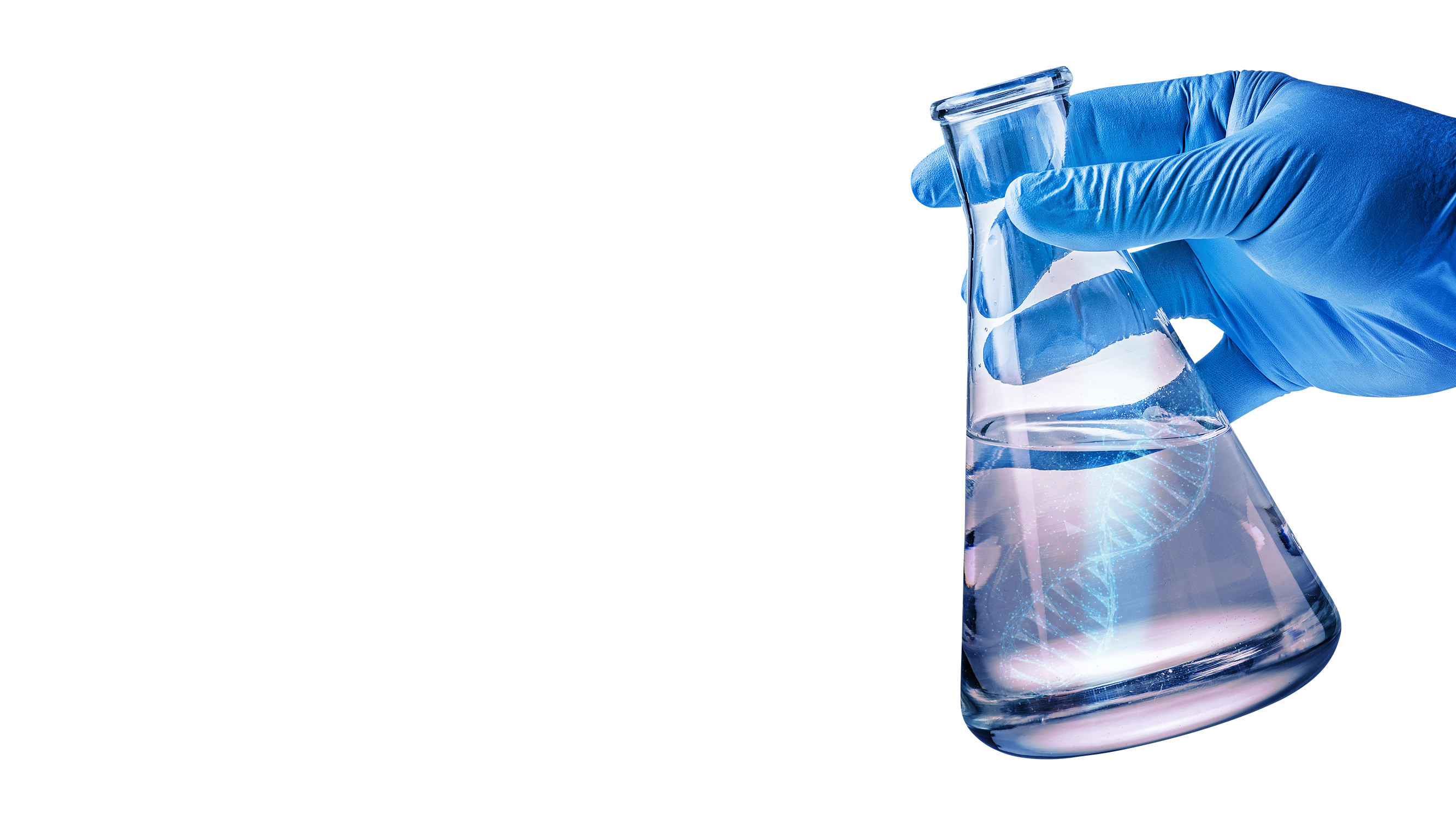 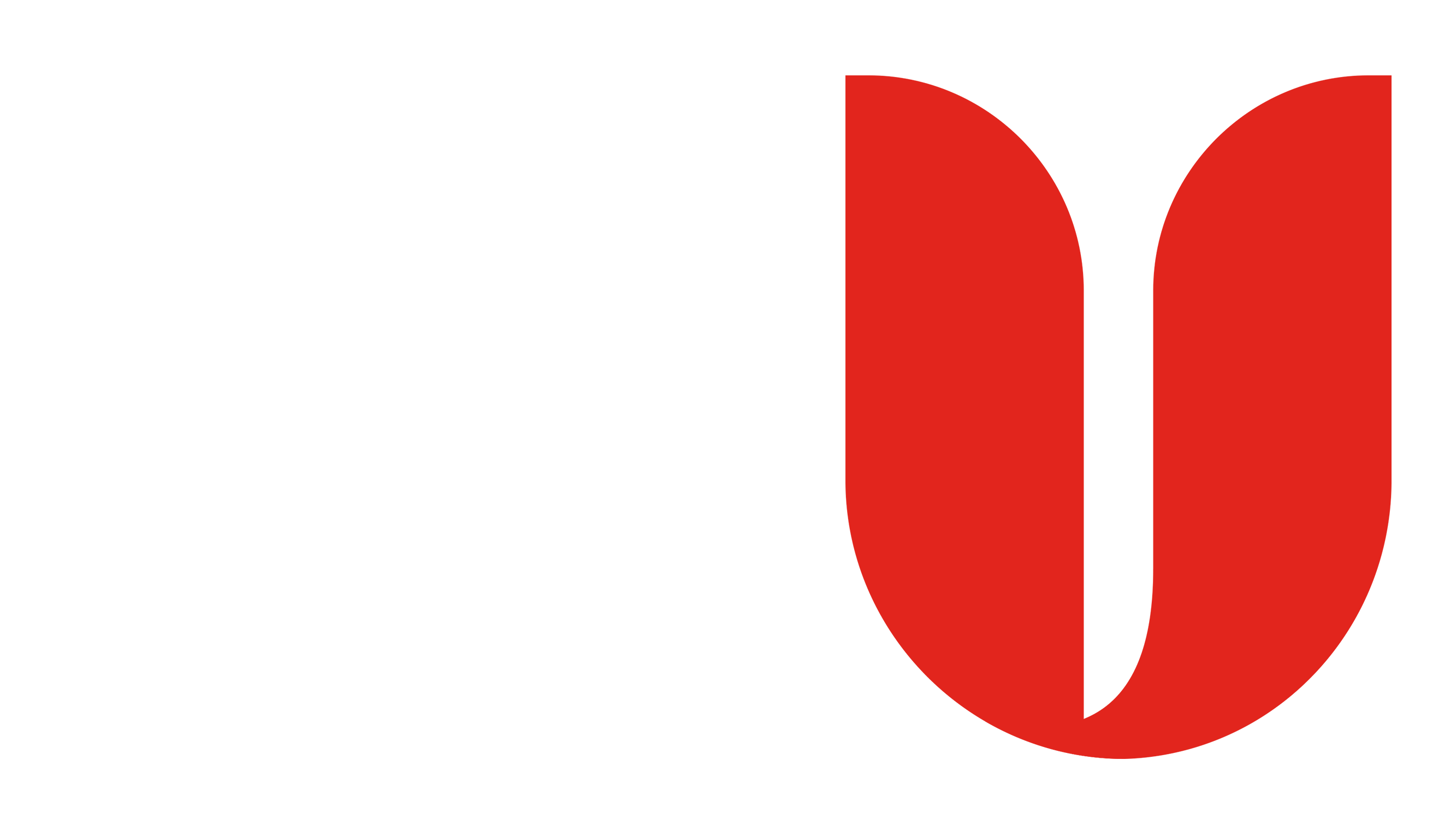 Lorem ipsum dolor sit atem, consectetur adipiscing elit, sed do eiusmod tempor incididunt ut labore et dolore magna aliqua. Ut enim ad minim veniam, quis nostrud exercitation ullamco laboris nisi ut aliquip ex ea commodo consequat.
Topic 1 Lorem ipsum dolor sit atem, consectetur adipiscing elit, sed do eiusmod tempor incididunt ut
Topic 2 Lorem ipsum dolor sit atem, consectetur adipiscing elit, sed do eiusmod tempor incididunt ut
Topic 3 Lorem ipsum dolor sit atem, consectetur adipiscing elit, sed do eiusmod tempor incididunt ut
Topic 4 Lorem ipsum dolor sit atem, consectetur adipiscing elit, sed do eiusmod tempor incididunt ut
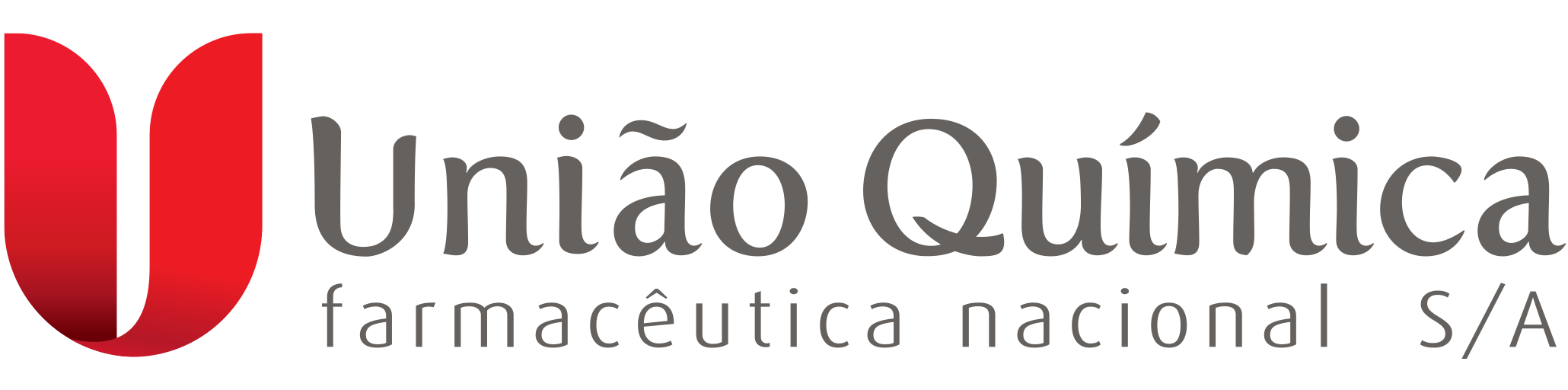 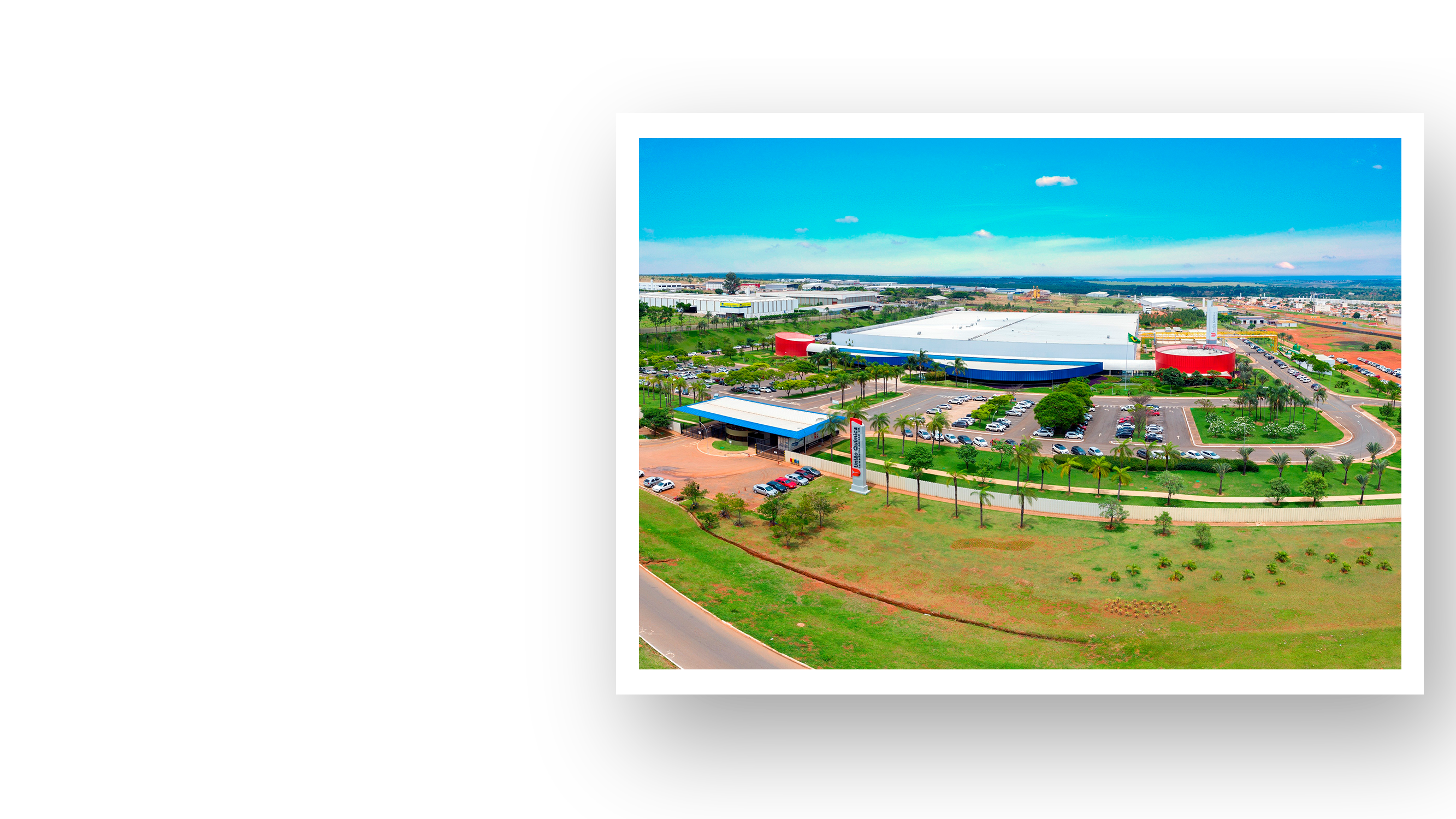 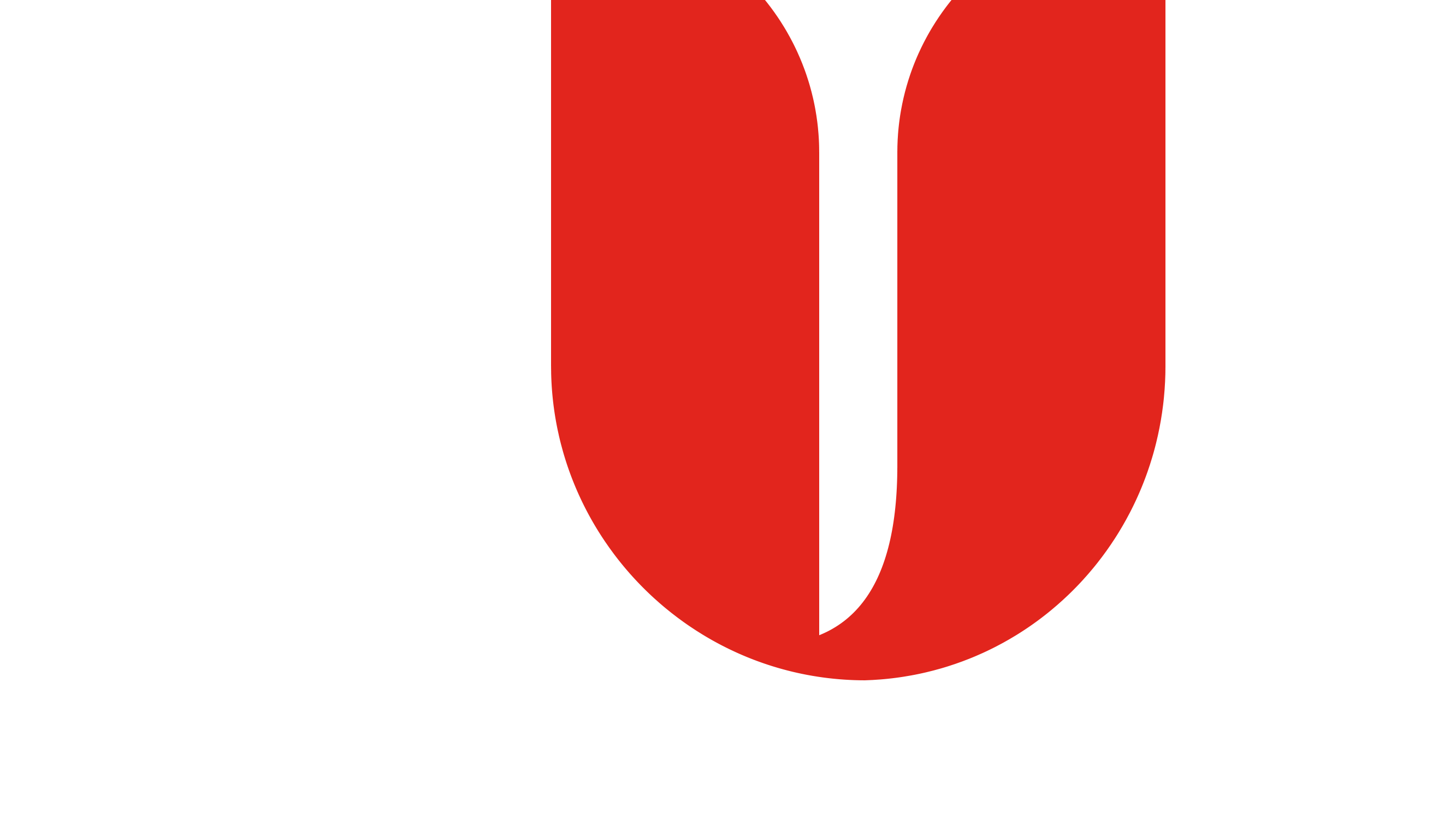 TITLE
HIGHLIGHTS
Lorem ipsum dolor sit atem
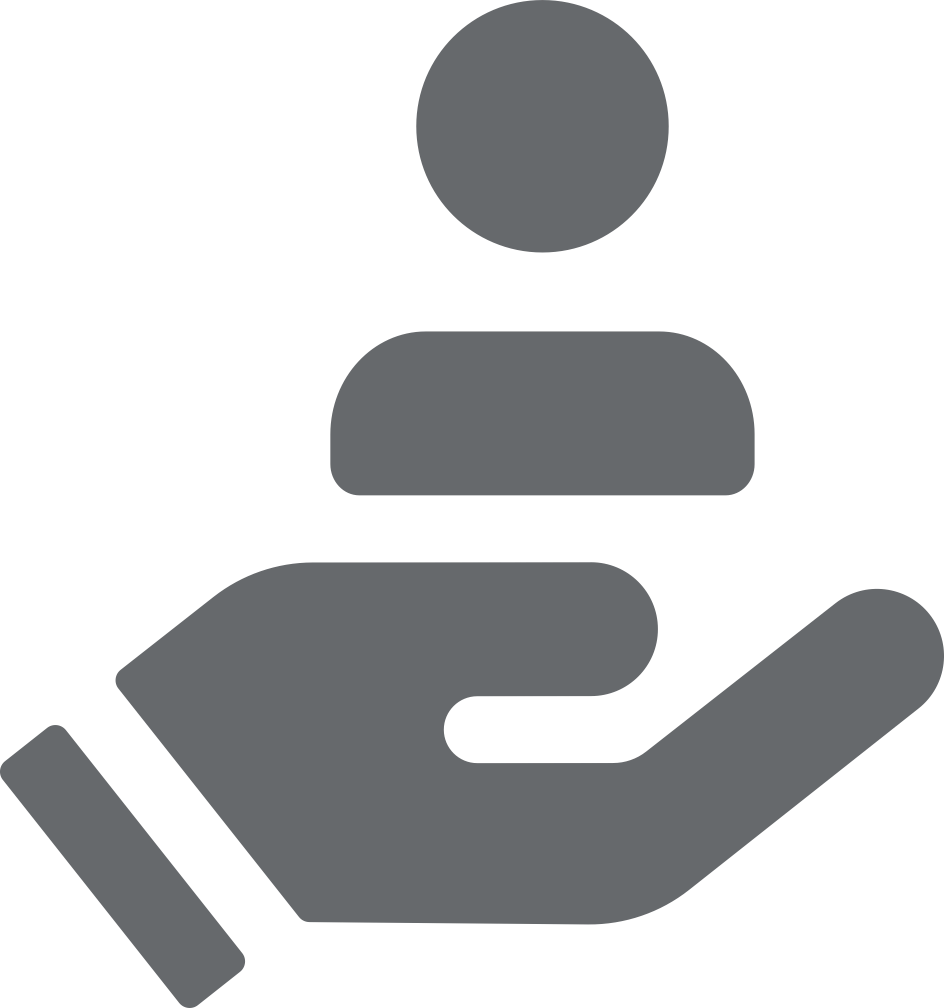 Lorem ipsum dolor sit atem
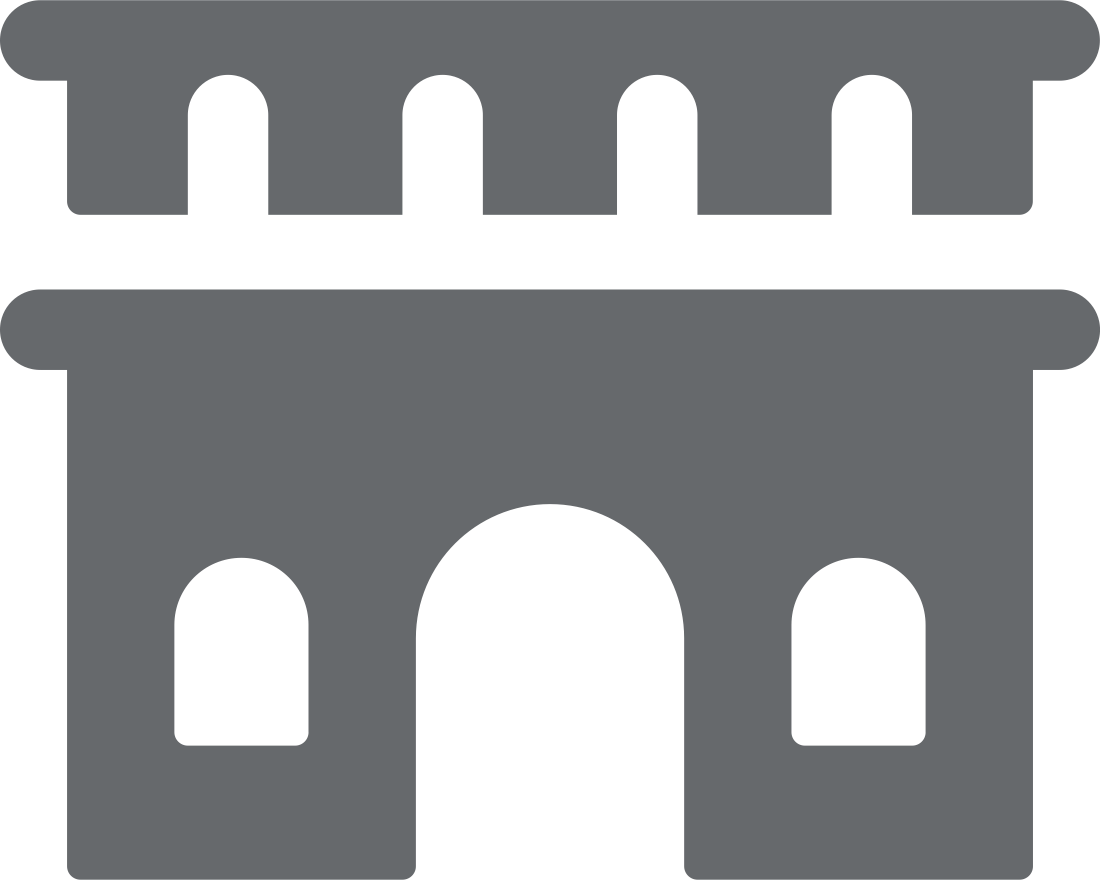 Lorem ipsum dolor sit atem
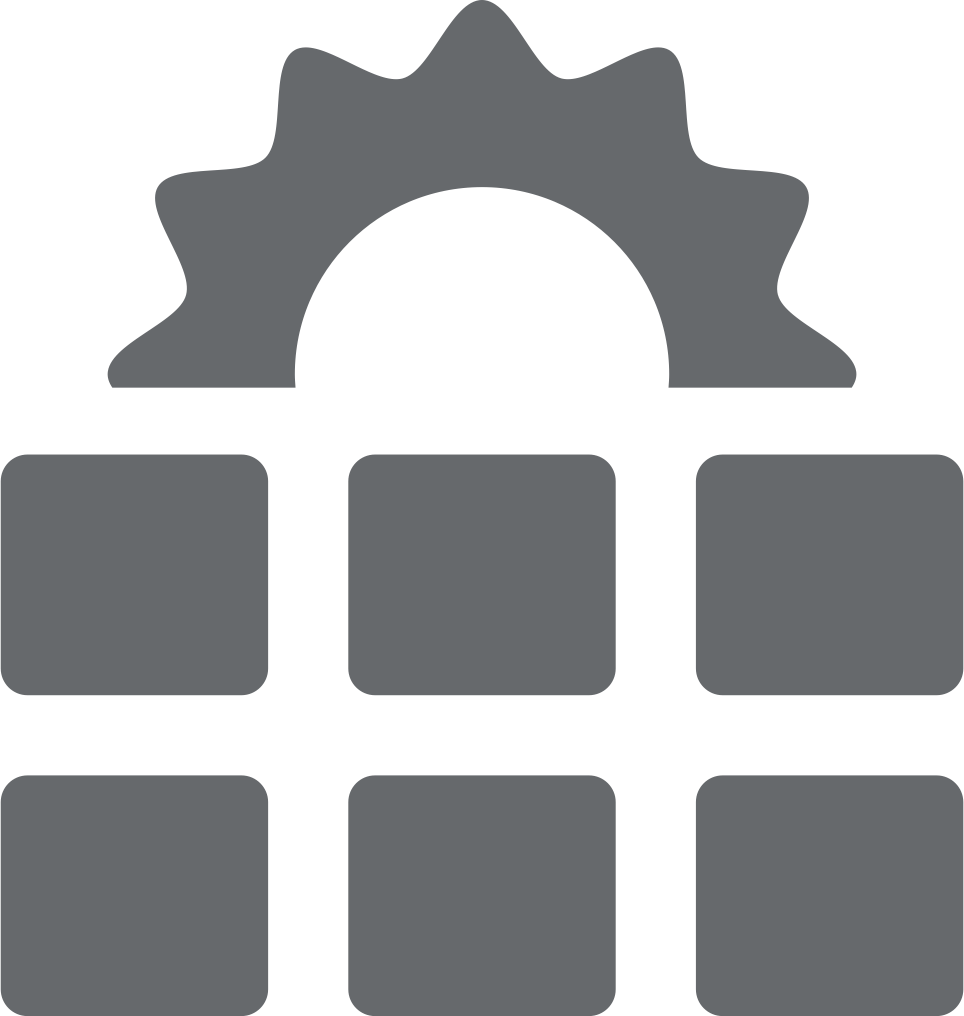 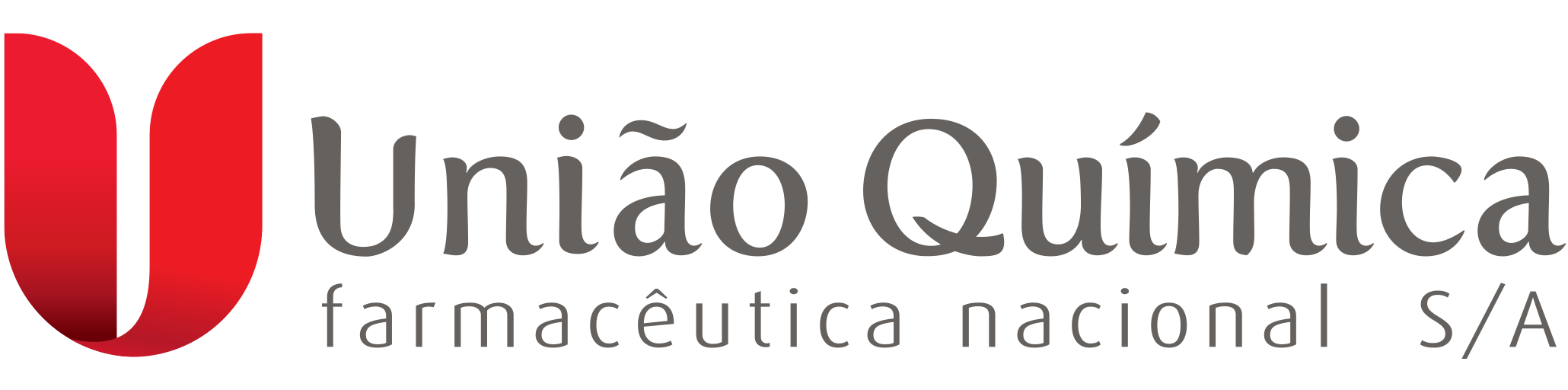 SLIDE TITLE
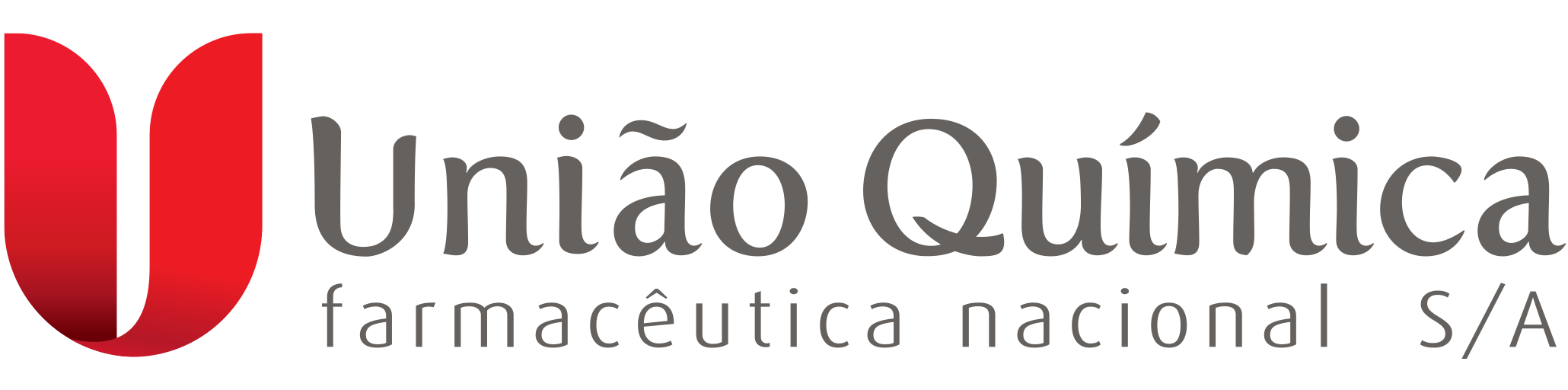 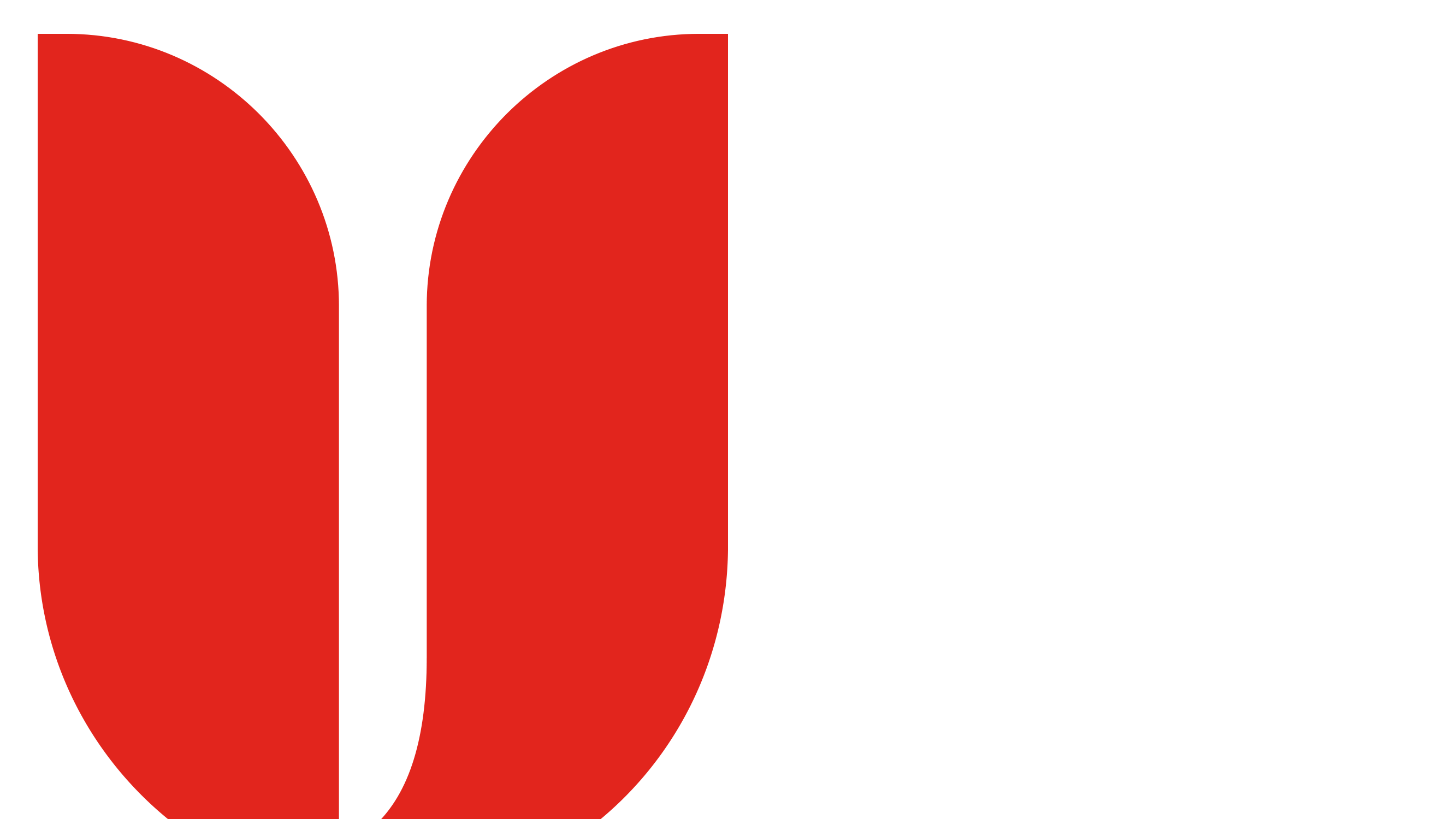 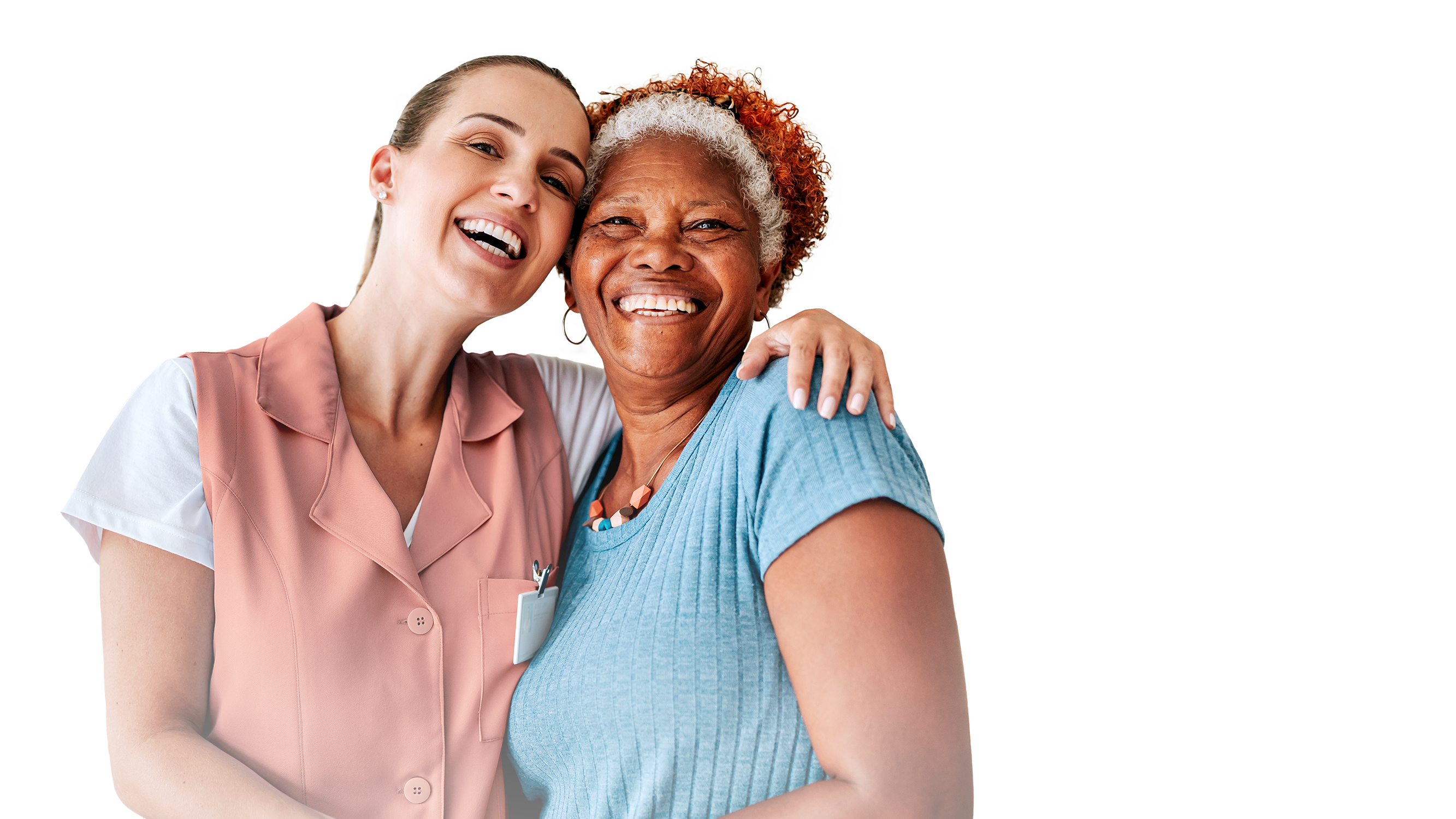 ACCESS THE UNIÃO QUÍMICA WEBSITE THROUGH THE QR CODE ON THE SIDE
uniaoquimicafarmaceutica
uniaoquimicafarmaceutica
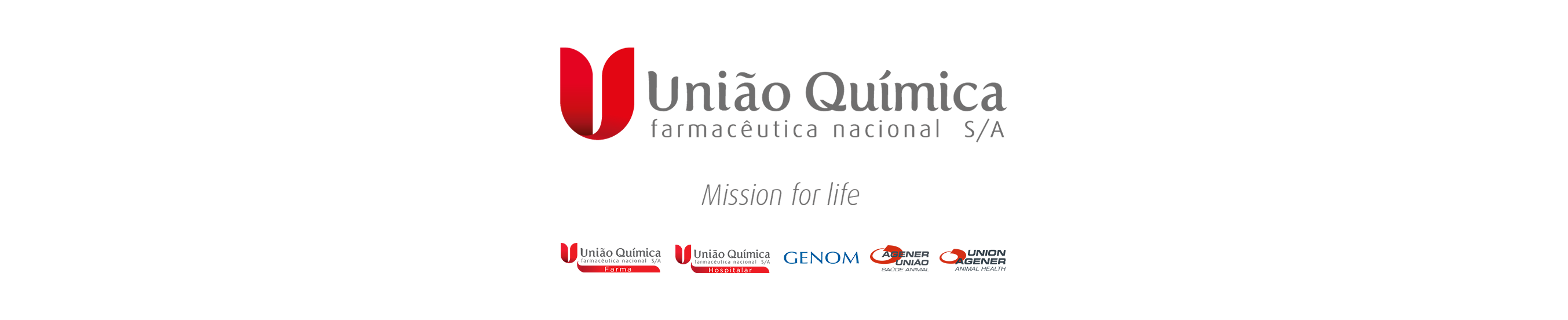 uniaoquimicafarmaceutica
Thank you!
@uniaoquimica.oficial
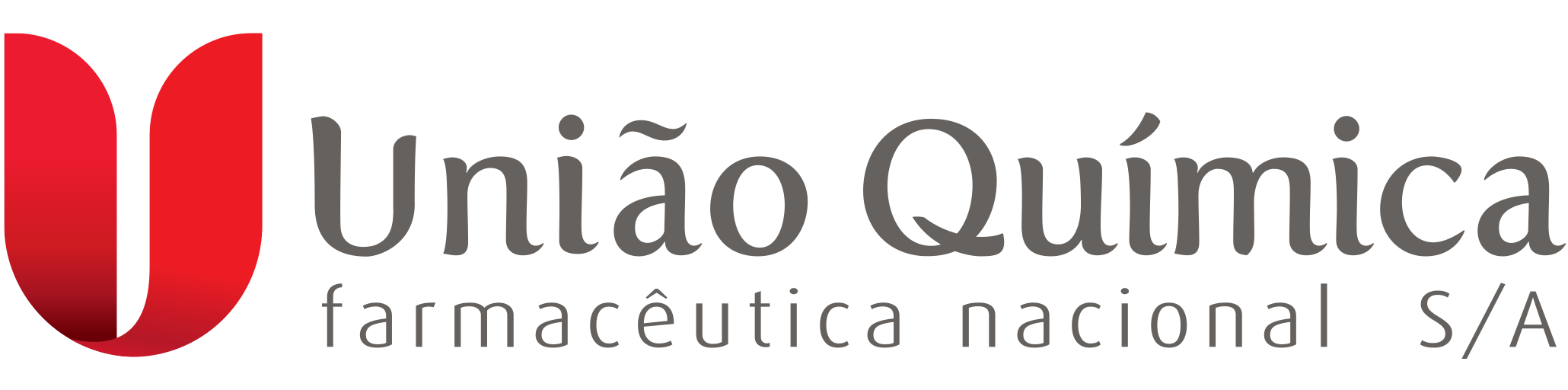 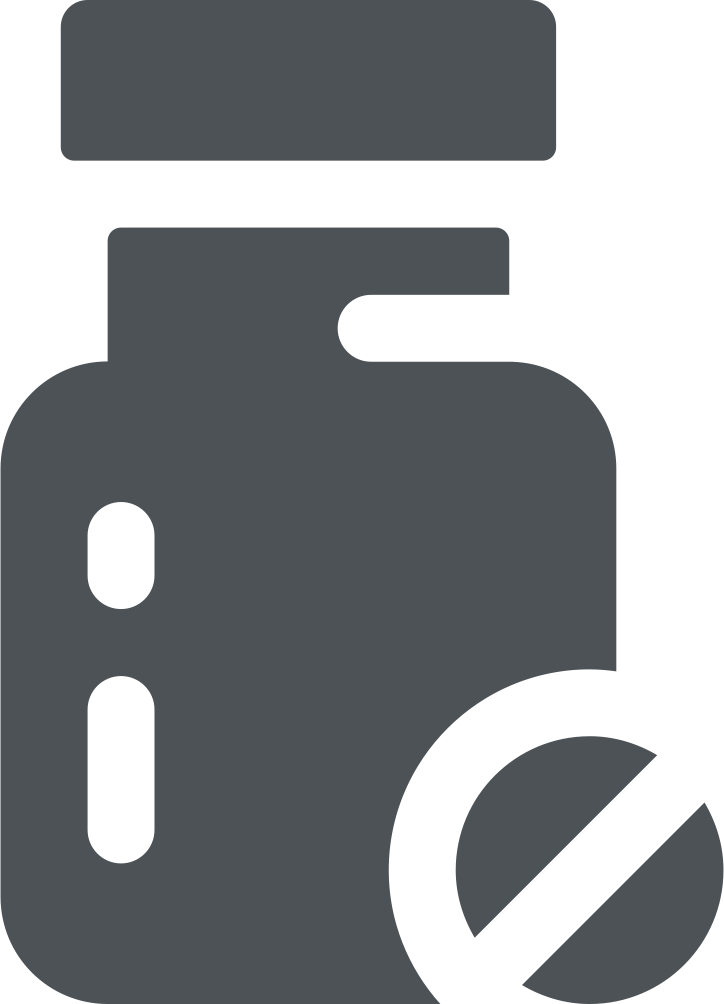 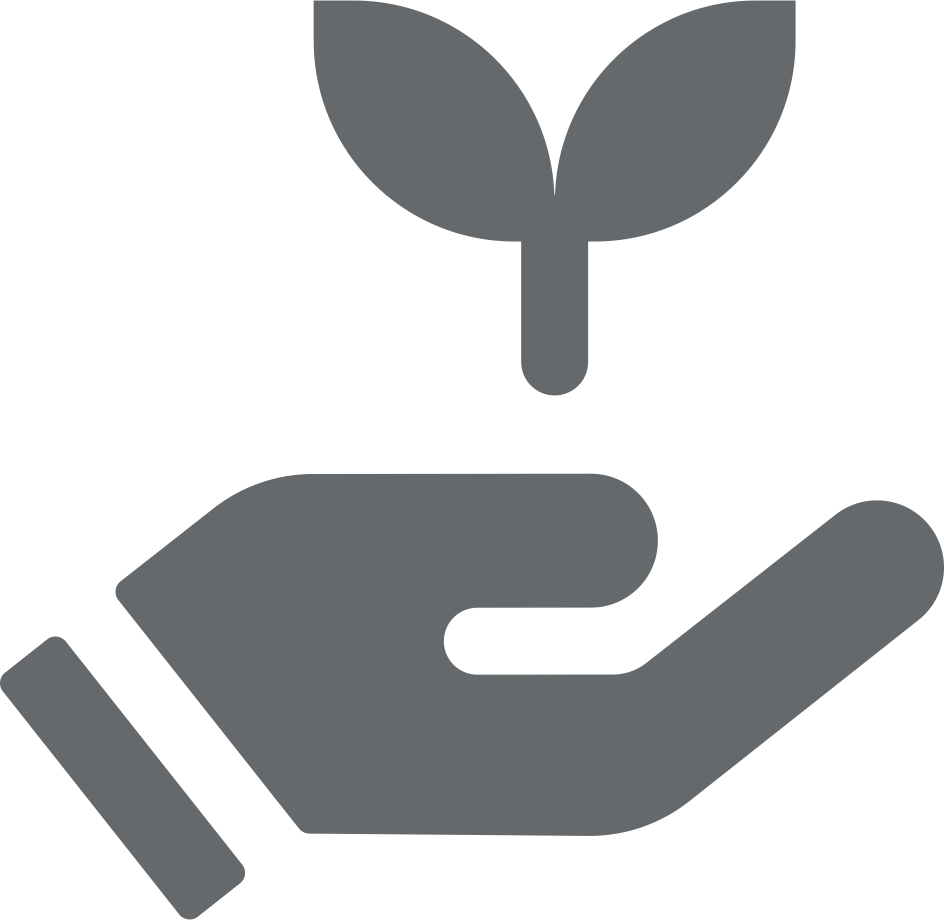 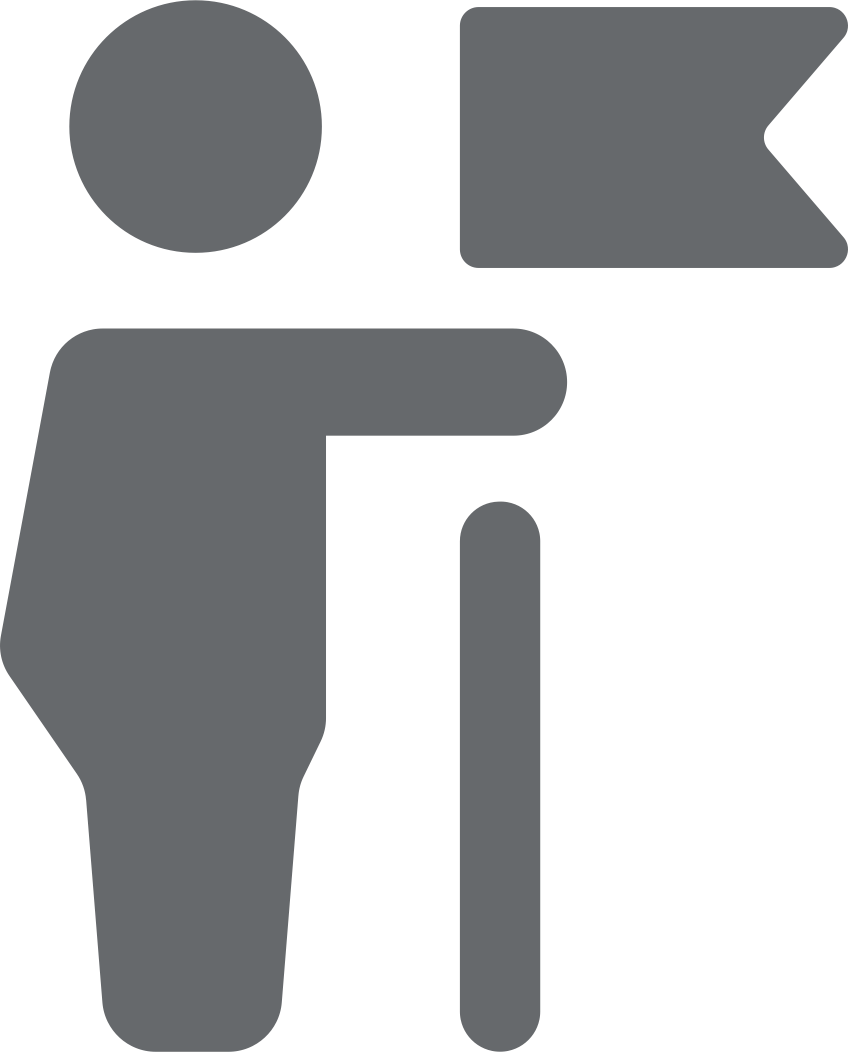 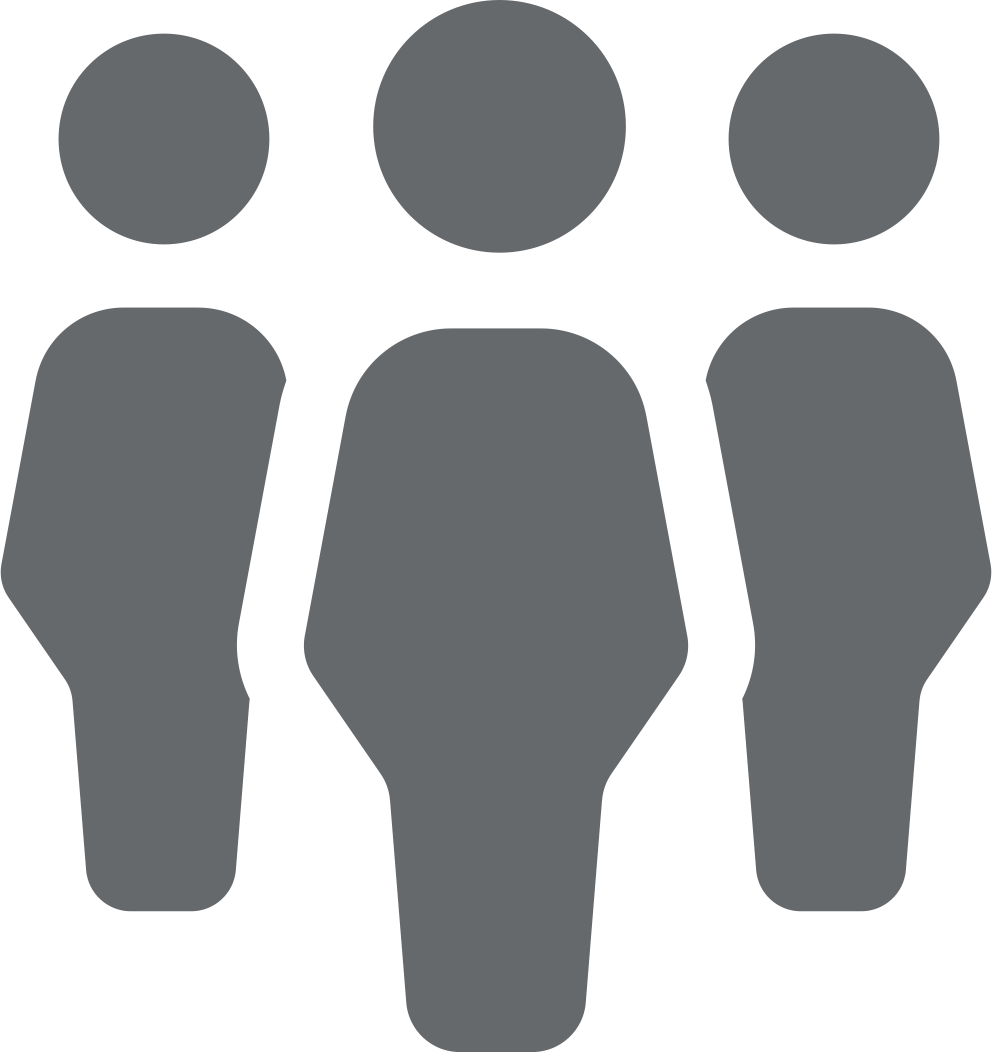 Icons
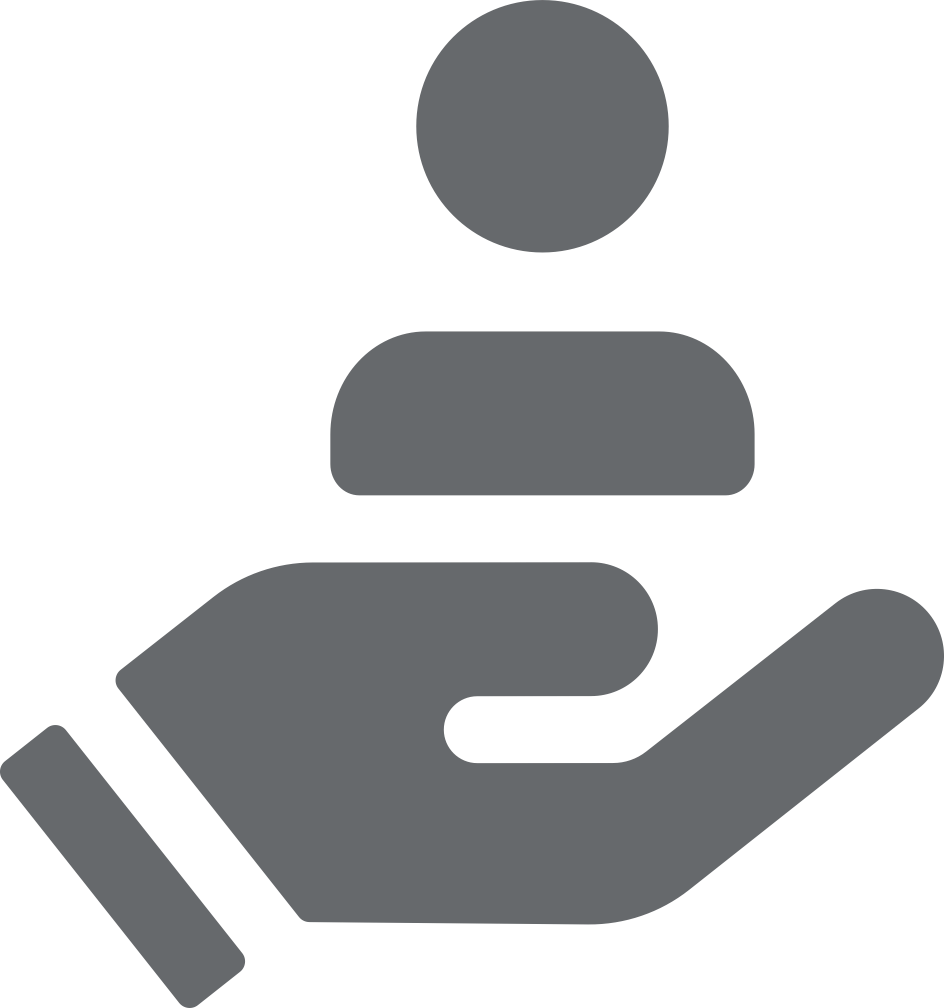 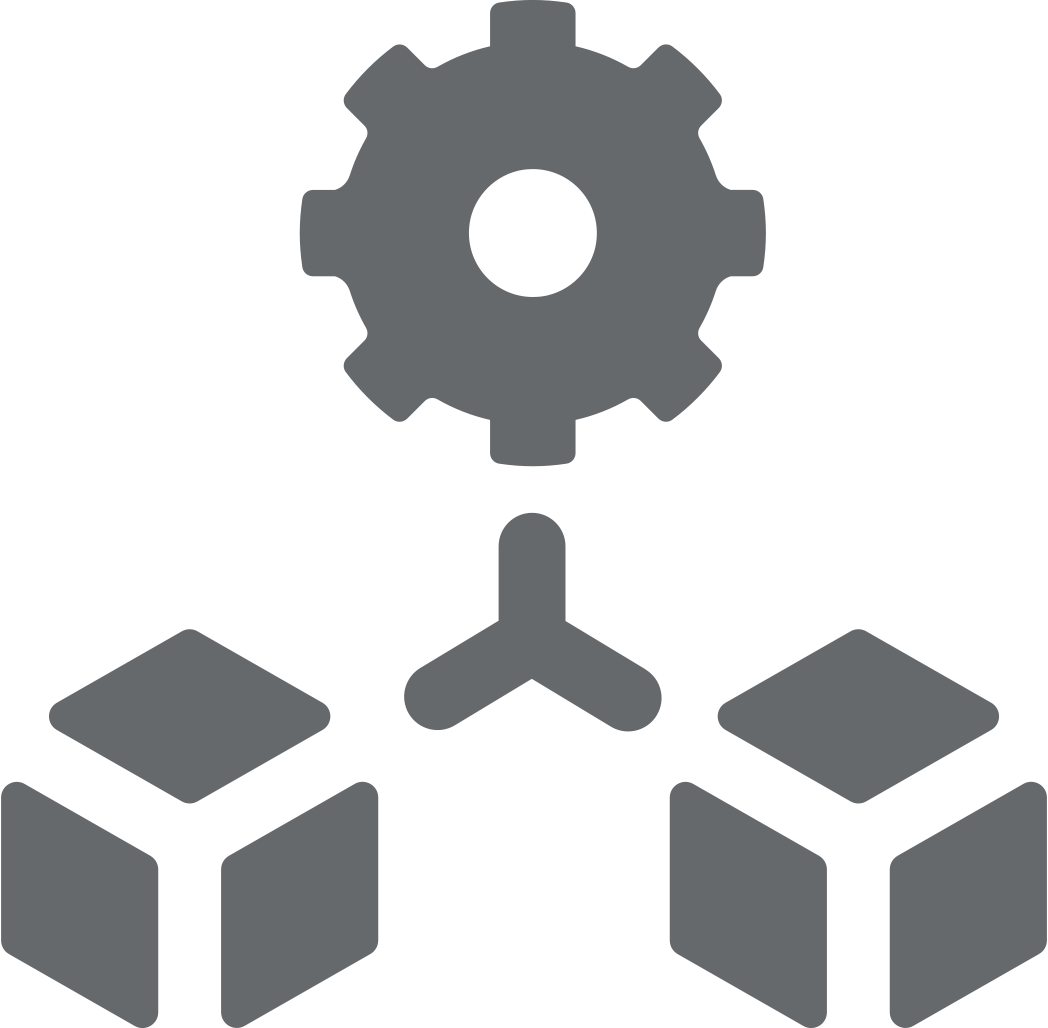 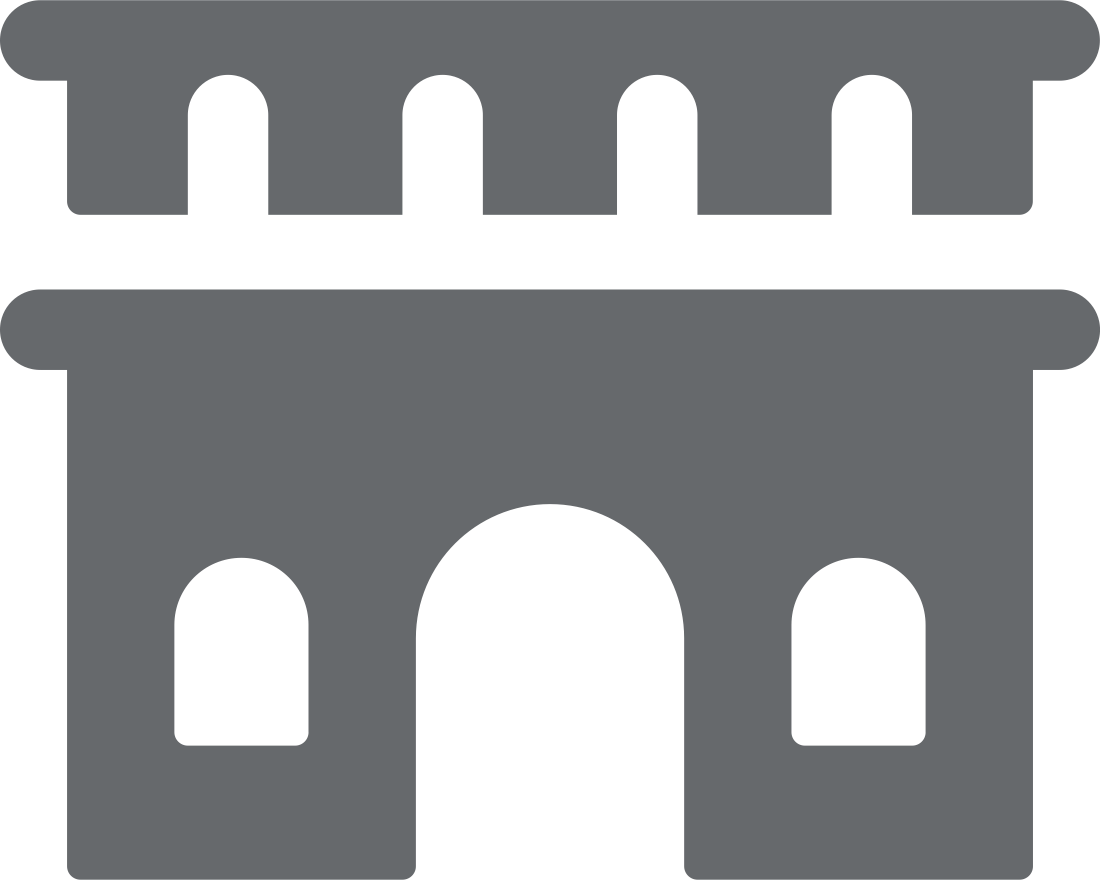 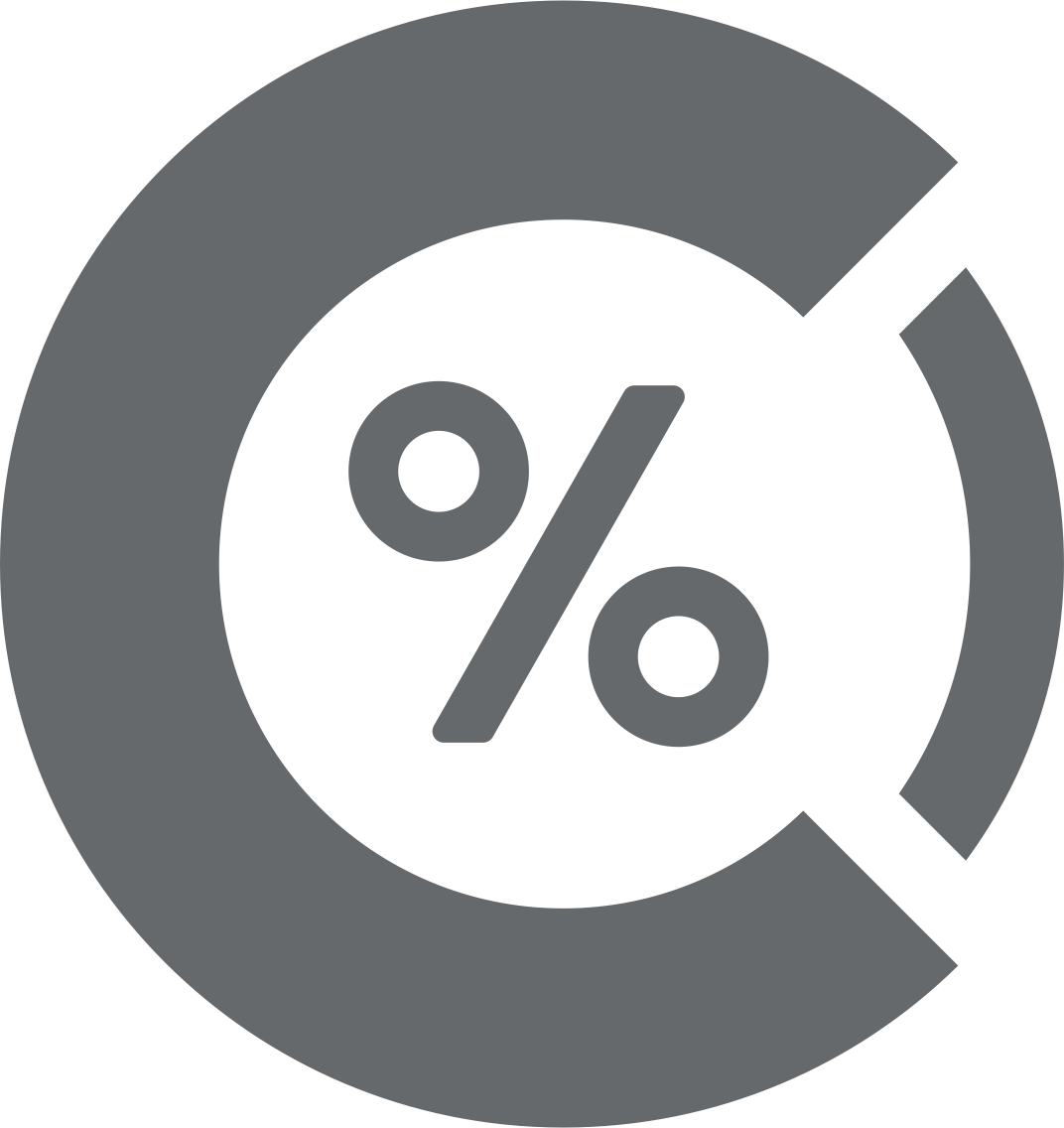 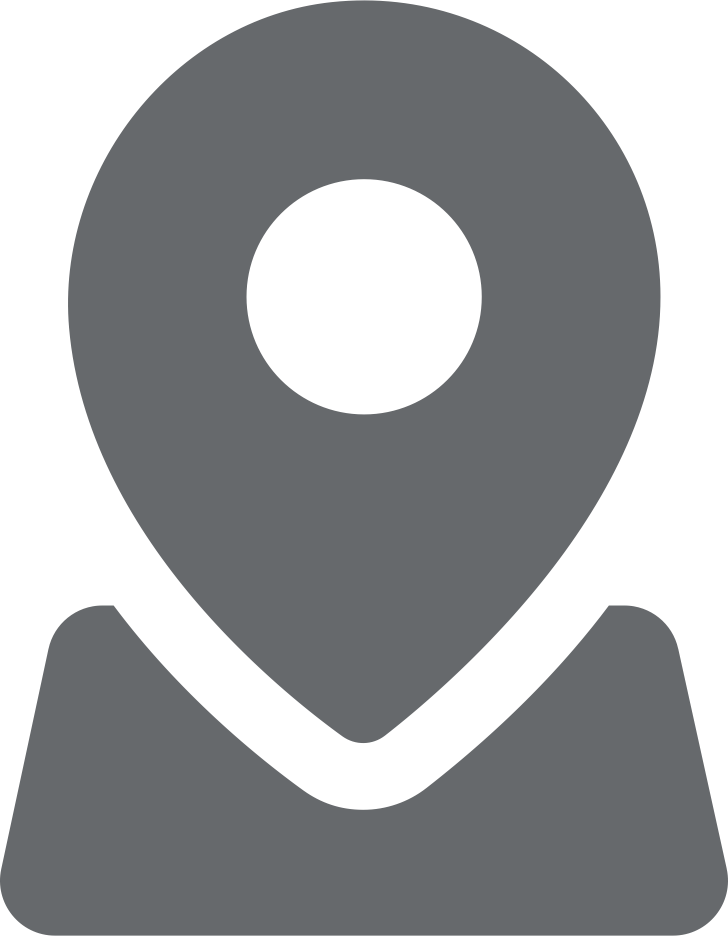 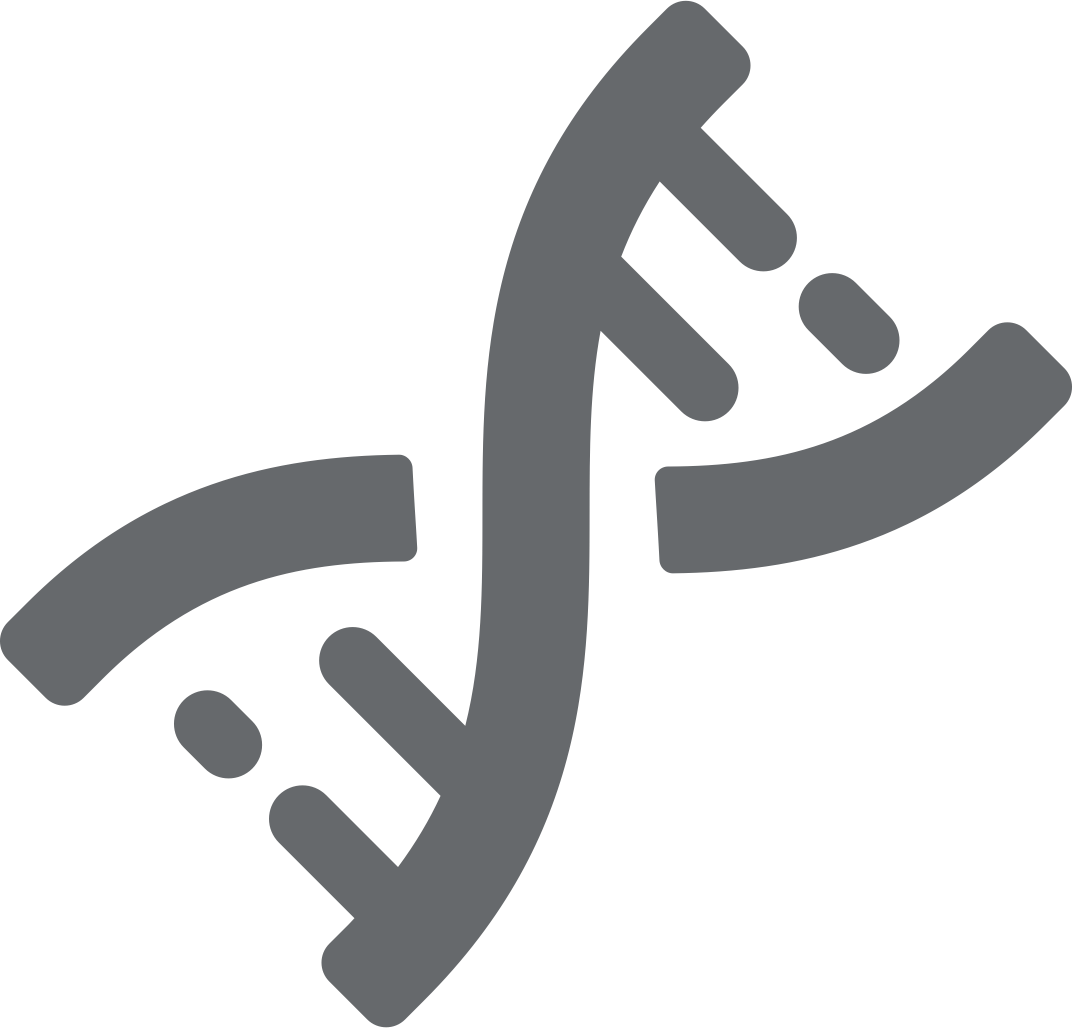 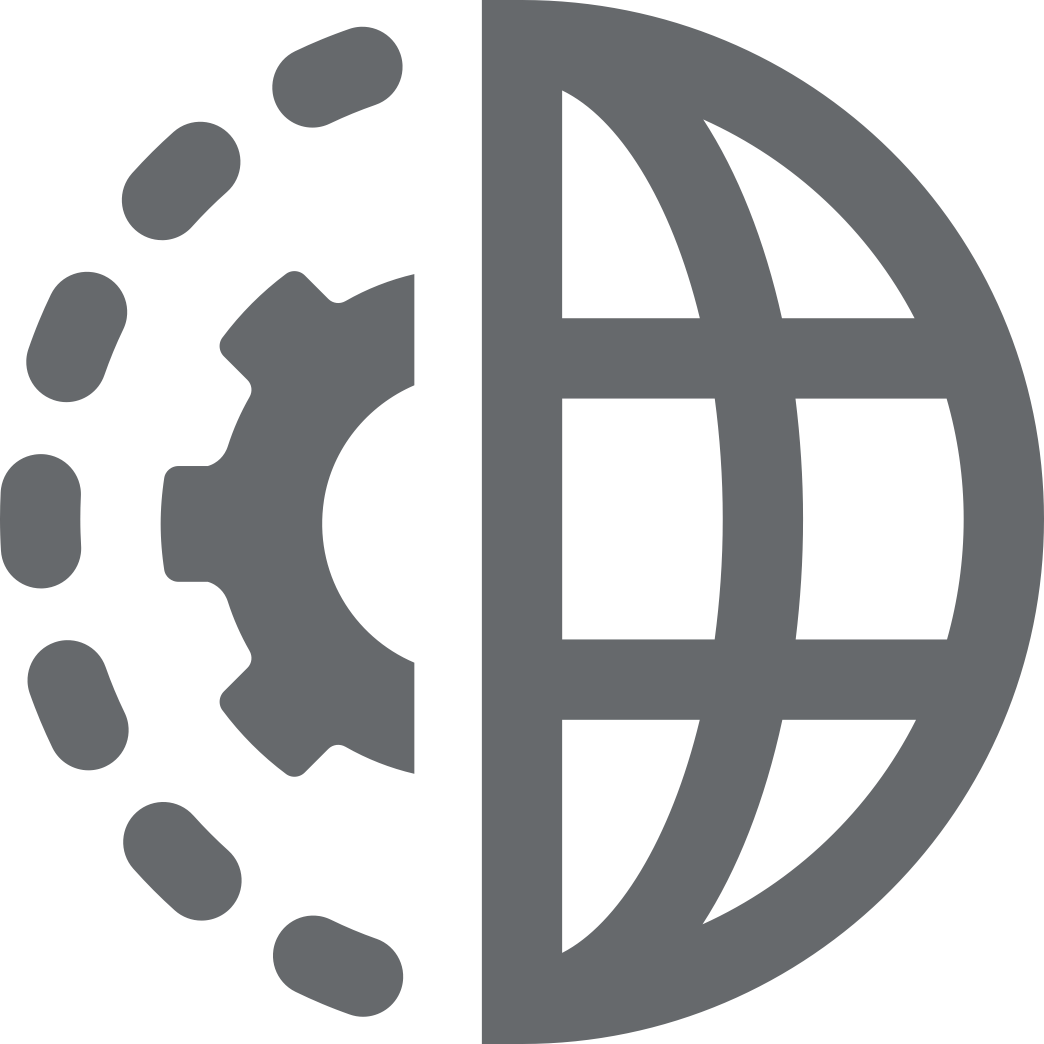 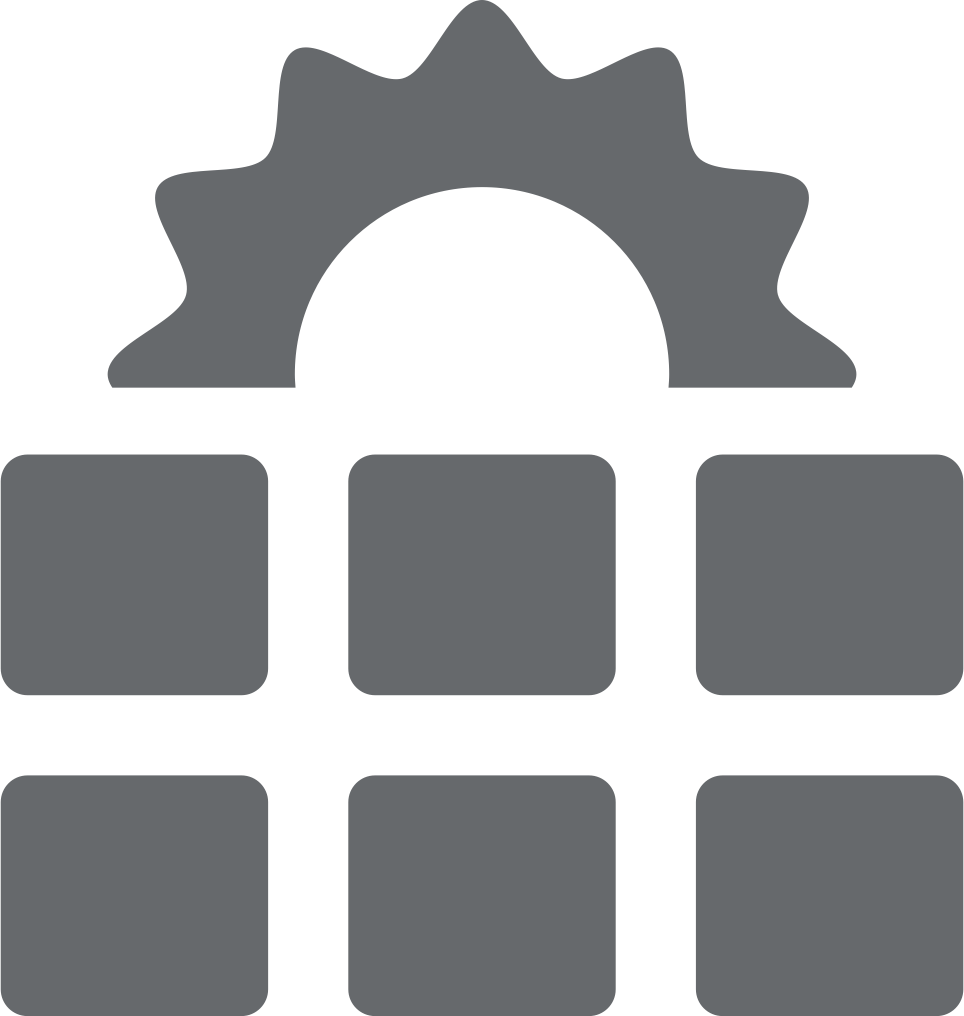